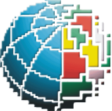 Istituto Nazionale di
Geofisica e Vulcanologia
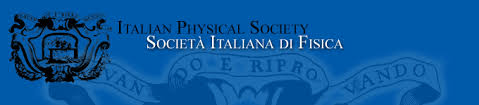 Real time radon monitoring in the laboratory: a pilot approach to investigate the Earth crust.
Elena Spagnuolo, Antonio Piersanti*, Gianfranco Galli
INGV
101° CONGRESSO NAZIONALE DELLA SOCIETÀ ITALIANA DI FISICA, Roma, 21-25 Settembre 2015
REAL TIME RADON MONITORING IN LABORATORY
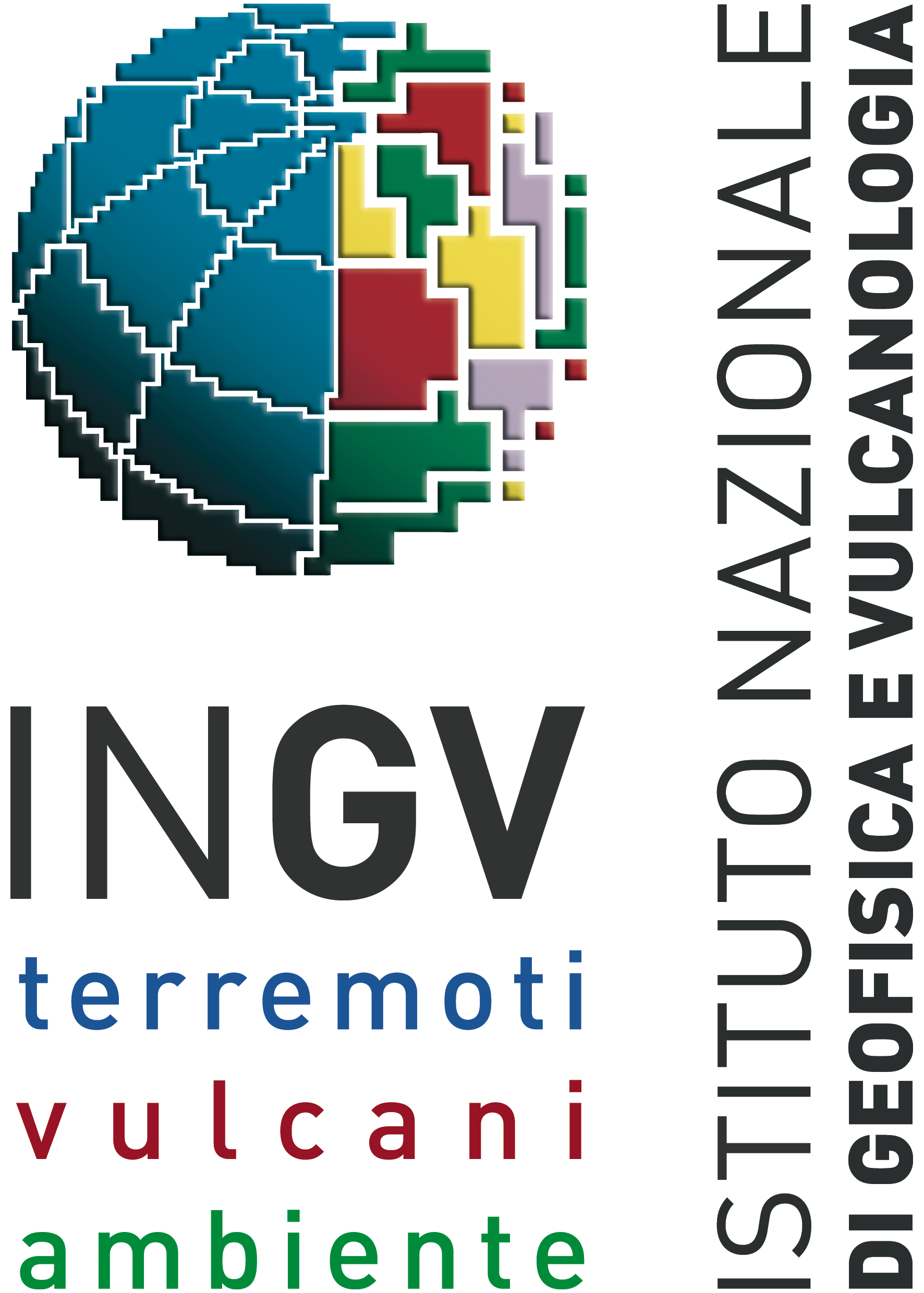 Gas nobile radiativo (decadimento α U e Th)
222Rn  isotopo principale: tempo dimezzamento 3,8 giorni
inodore e incolore in condizioni standard
Solubile in acqua 
OMS agente cancerogeno Gruppo 1, US_EPA 2° fattore di rischio tumore al polmone
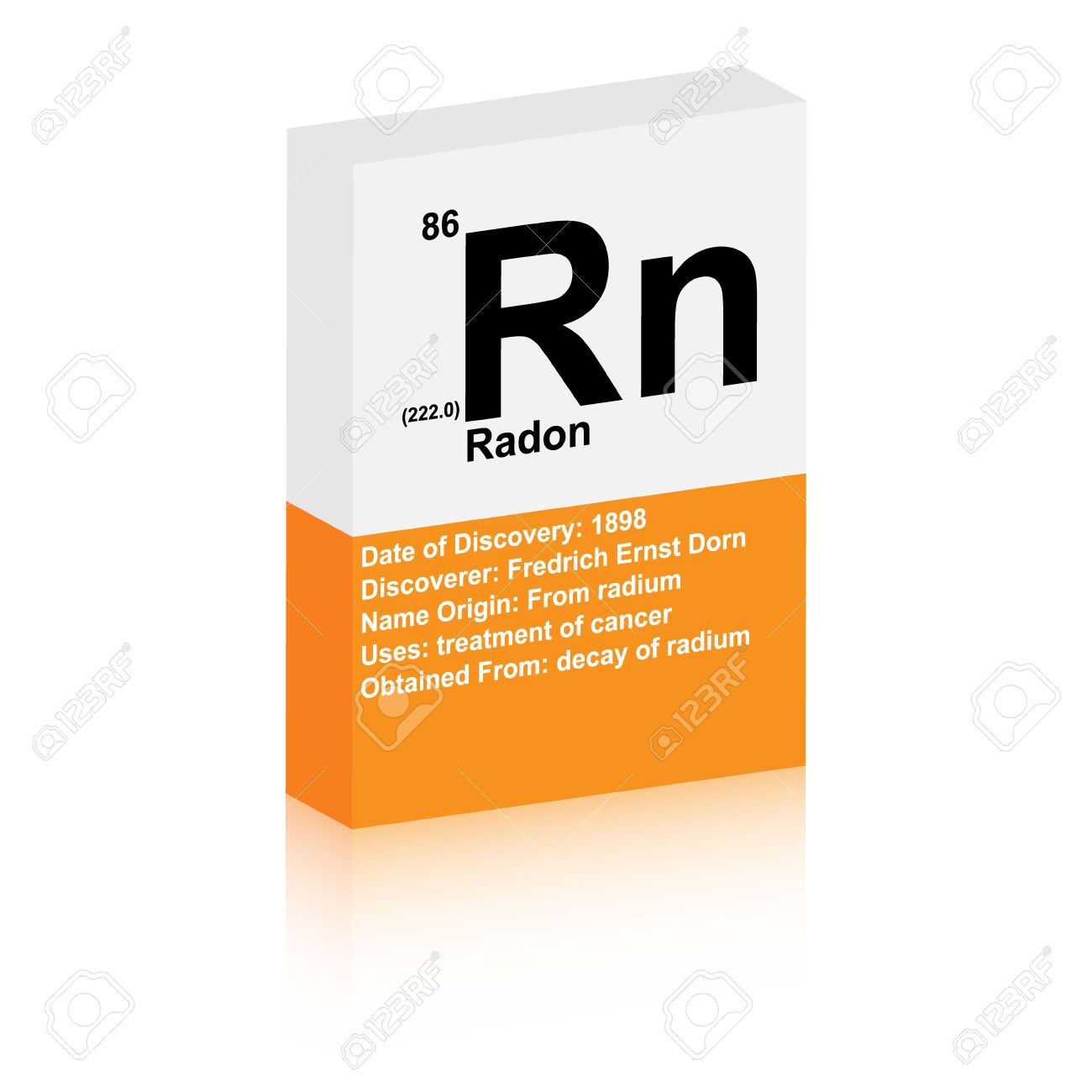 PERCHE’:
classificato come potenziale indicatore di stato di stress geochimico- idrologico
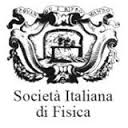 101° CONGRESSO NAZIONALE DELLA SOCIETÀ ITALIANA DI FISICA, Roma, 21-25 Settembre 2015
REAL TIME RADON MONITORING IN LABORATORY
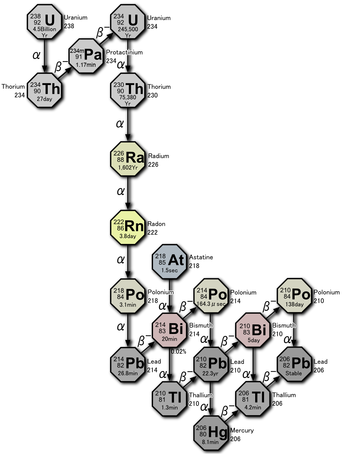 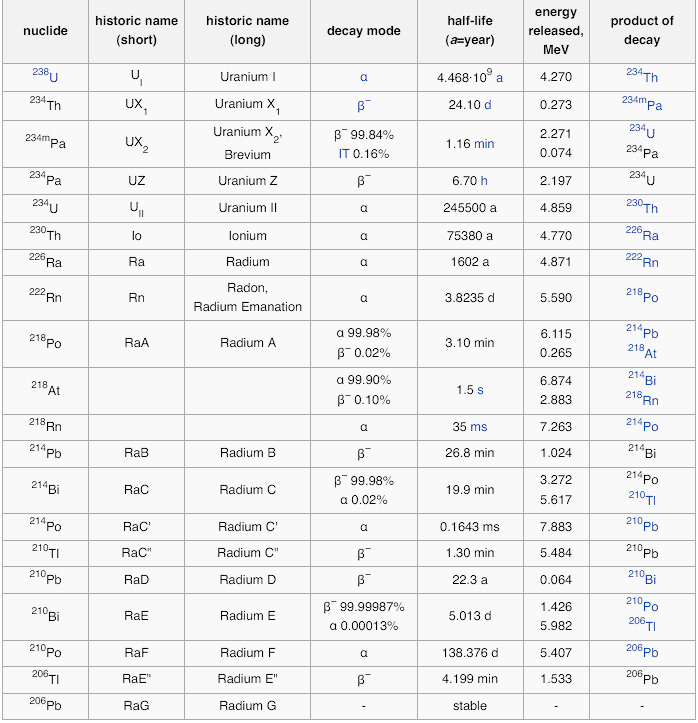 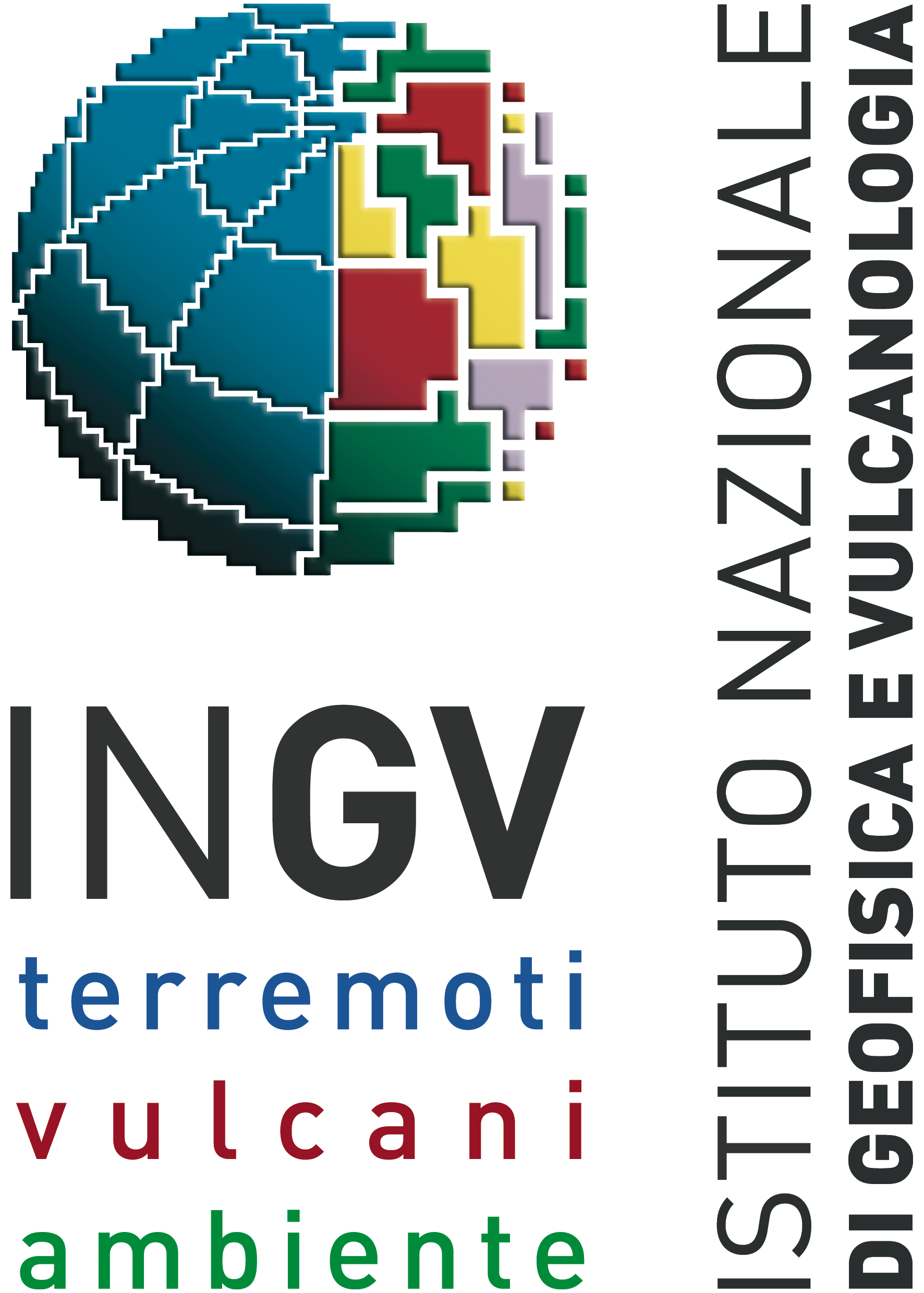 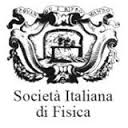 101° CONGRESSO NAZIONALE DELLA SOCIETÀ ITALIANA DI FISICA, Roma, 21-25 Settembre 2015
REAL TIME RADON MONITORING IN LABORATORY
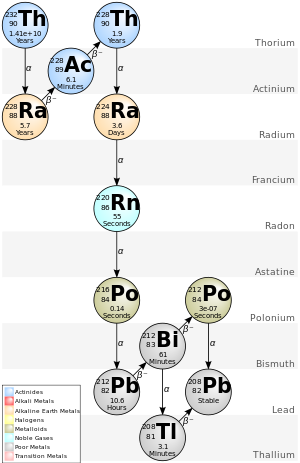 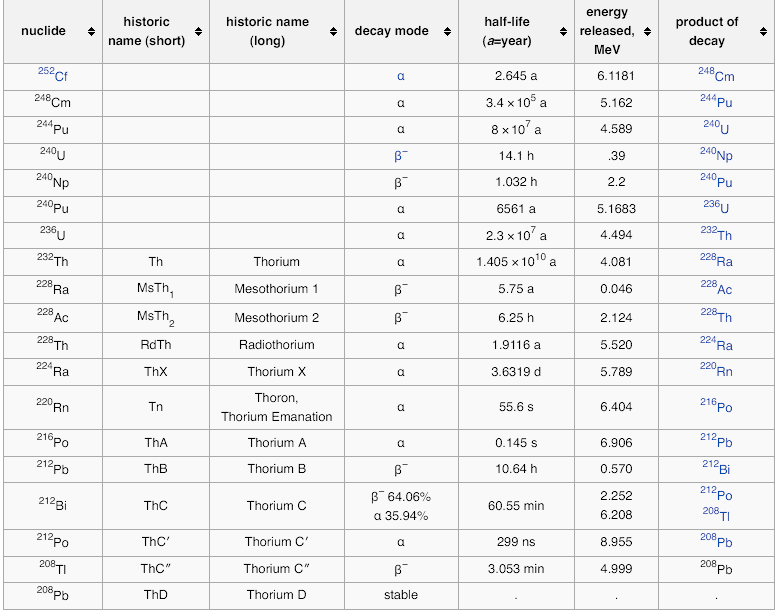 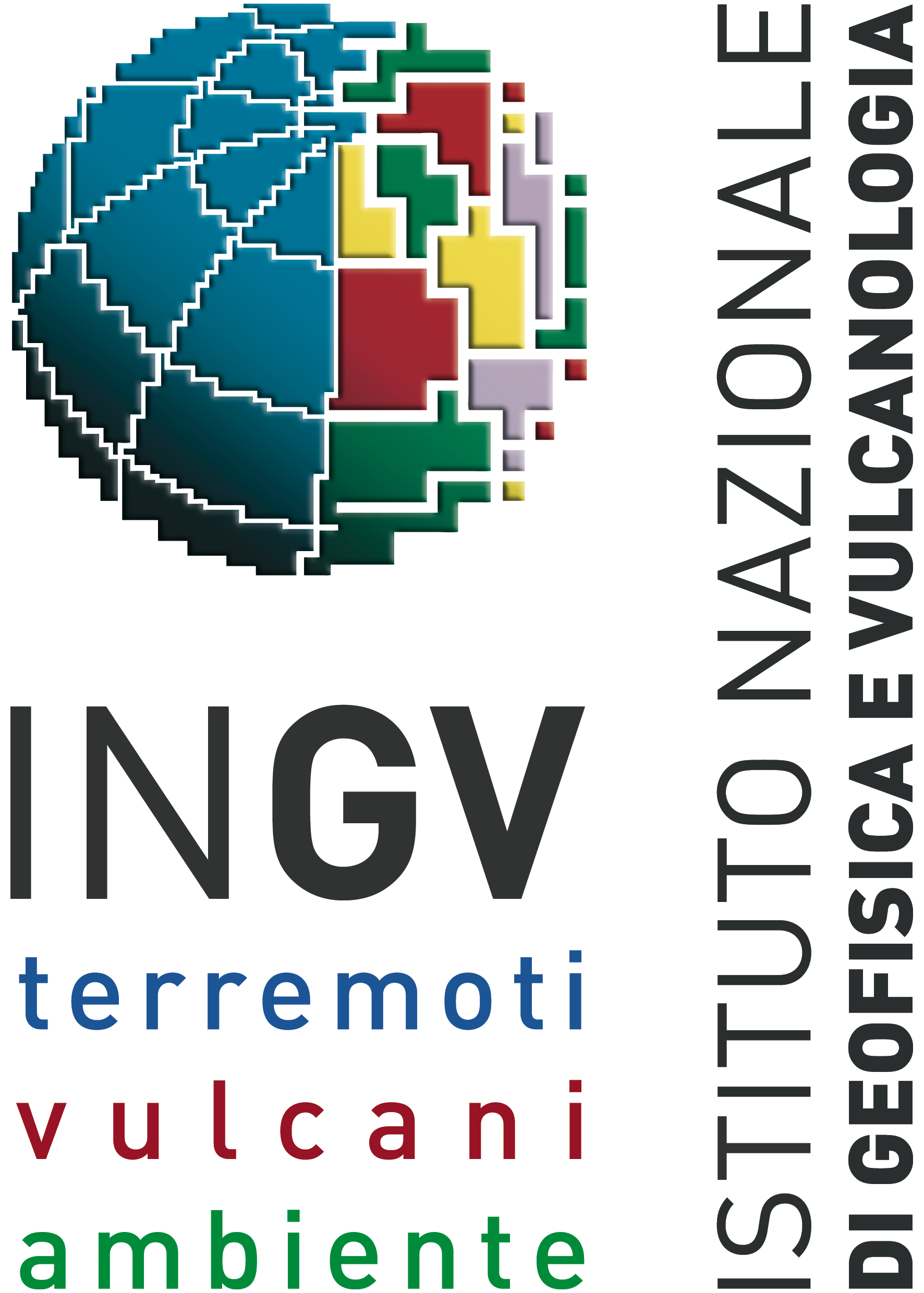 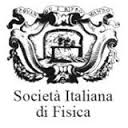 101° CONGRESSO NAZIONALE DELLA SOCIETÀ ITALIANA DI FISICA, Roma, 21-25 Settembre 2015
REAL TIME RADON MONITORING IN LABORATORY
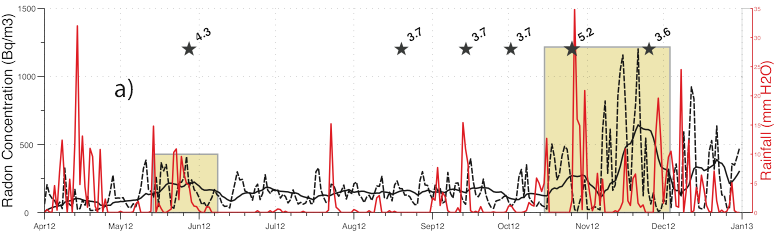 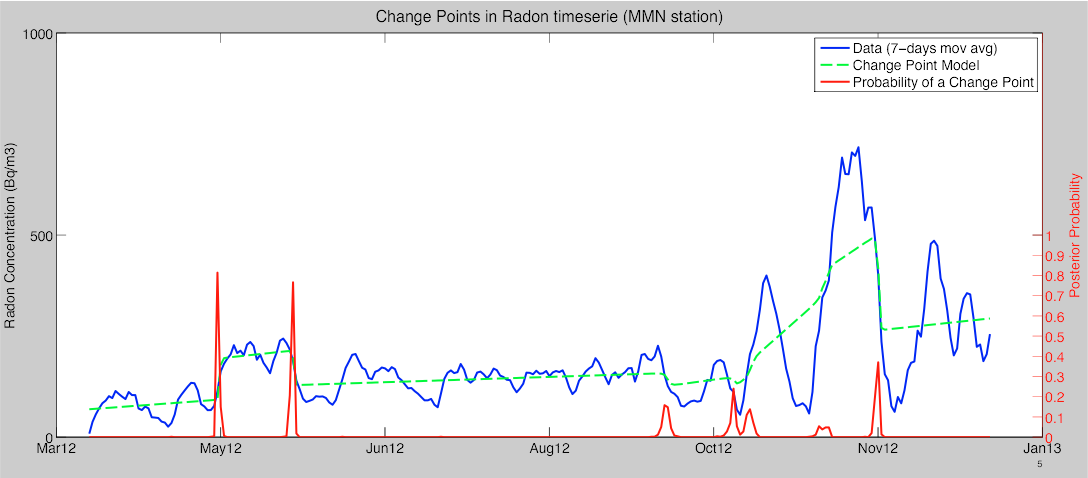 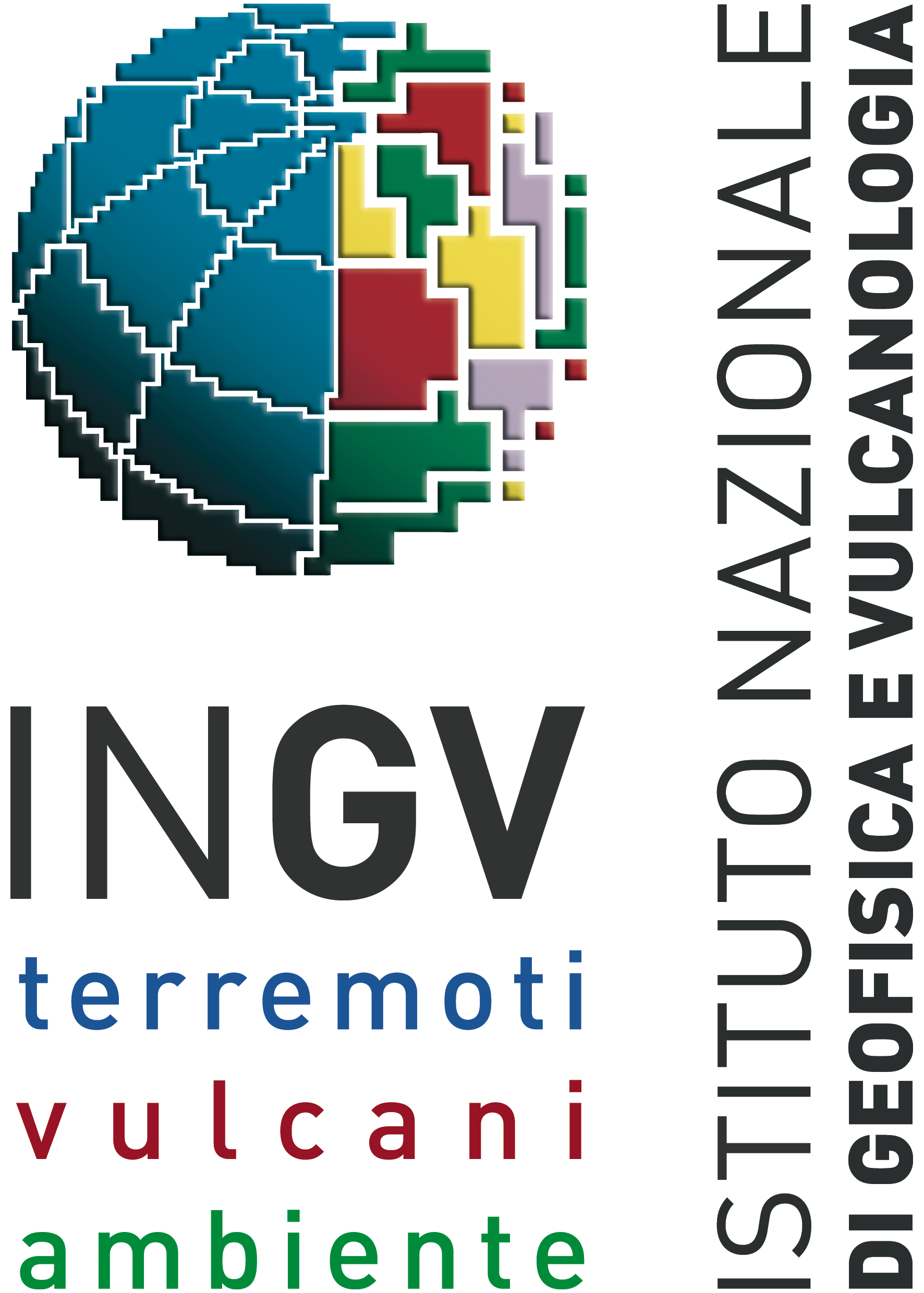 Fluid
τ
σn
sn
Rn
Significant change points ~20 days before 4.3 
(sequence start) and 5.2 earthquakes.
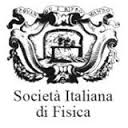 101° CONGRESSO NAZIONALE DELLA SOCIETÀ ITALIANA DI FISICA, Roma, 21-25 Settembre 2015
REAL TIME RADON MONITORING IN LABORATORY
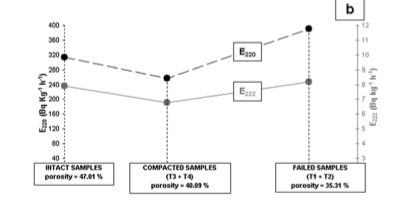 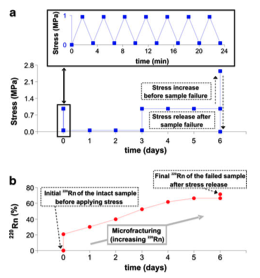 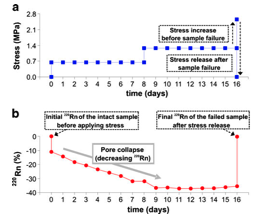 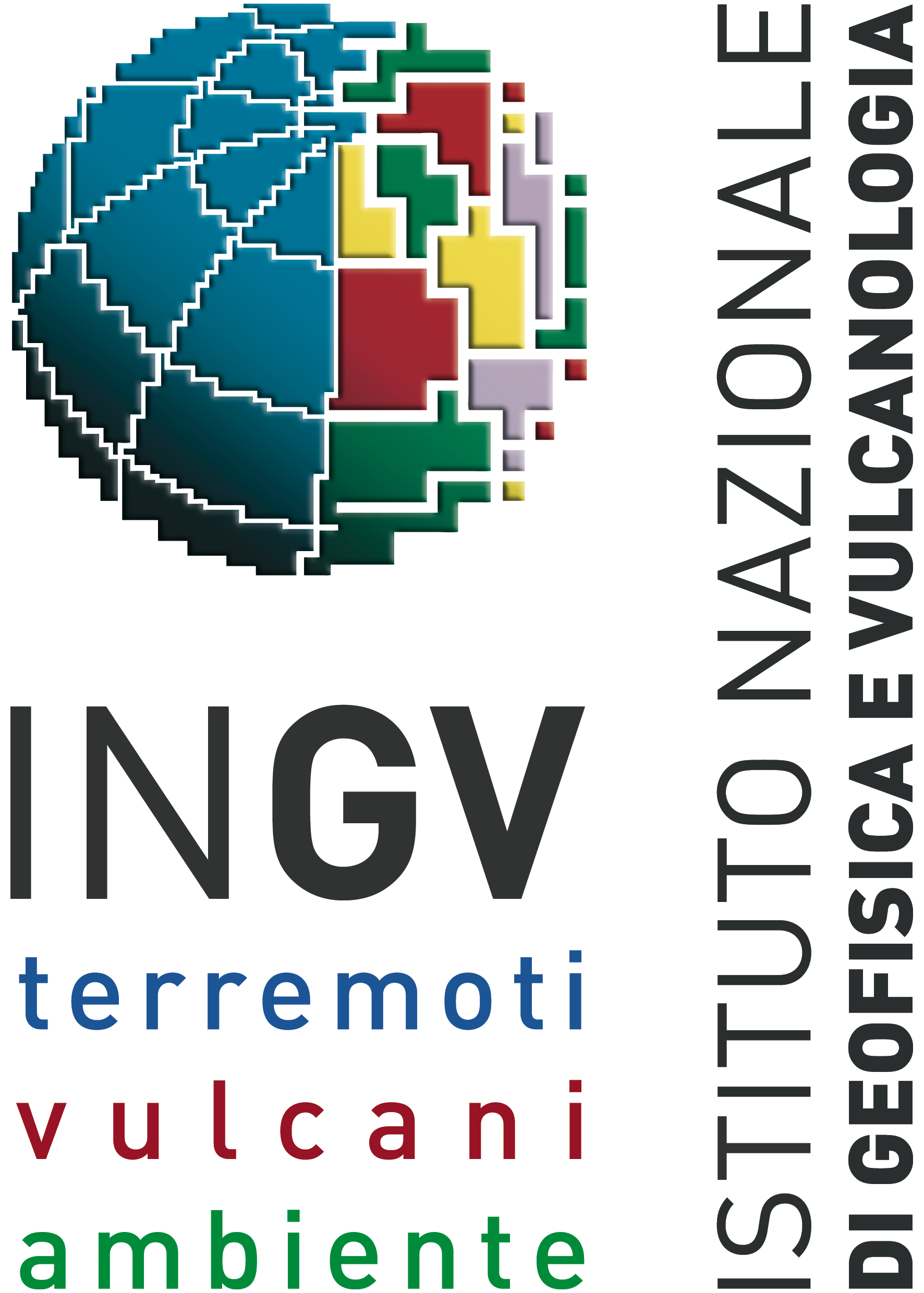 Tuccimei et al., GRL 2010: tufo caricato uniassialmente (normal load), snapshot in 3 diverse condizioni senza dipendenza temporale
Scarlato et al., Boll Volc 2013: tufo caricato uniassialmente (normal load) 1 snapshot al giorno
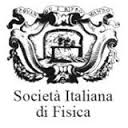 101° CONGRESSO NAZIONALE DELLA SOCIETÀ ITALIANA DI FISICA, Roma, 21-25 Settembre 2015
REAL TIME RADON MONITORING IN LABORATORY
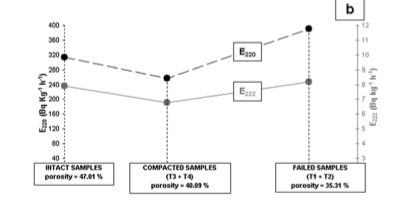 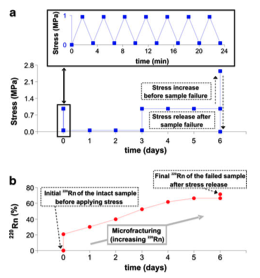 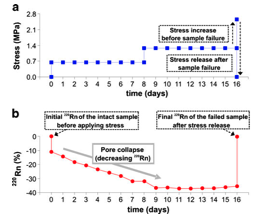 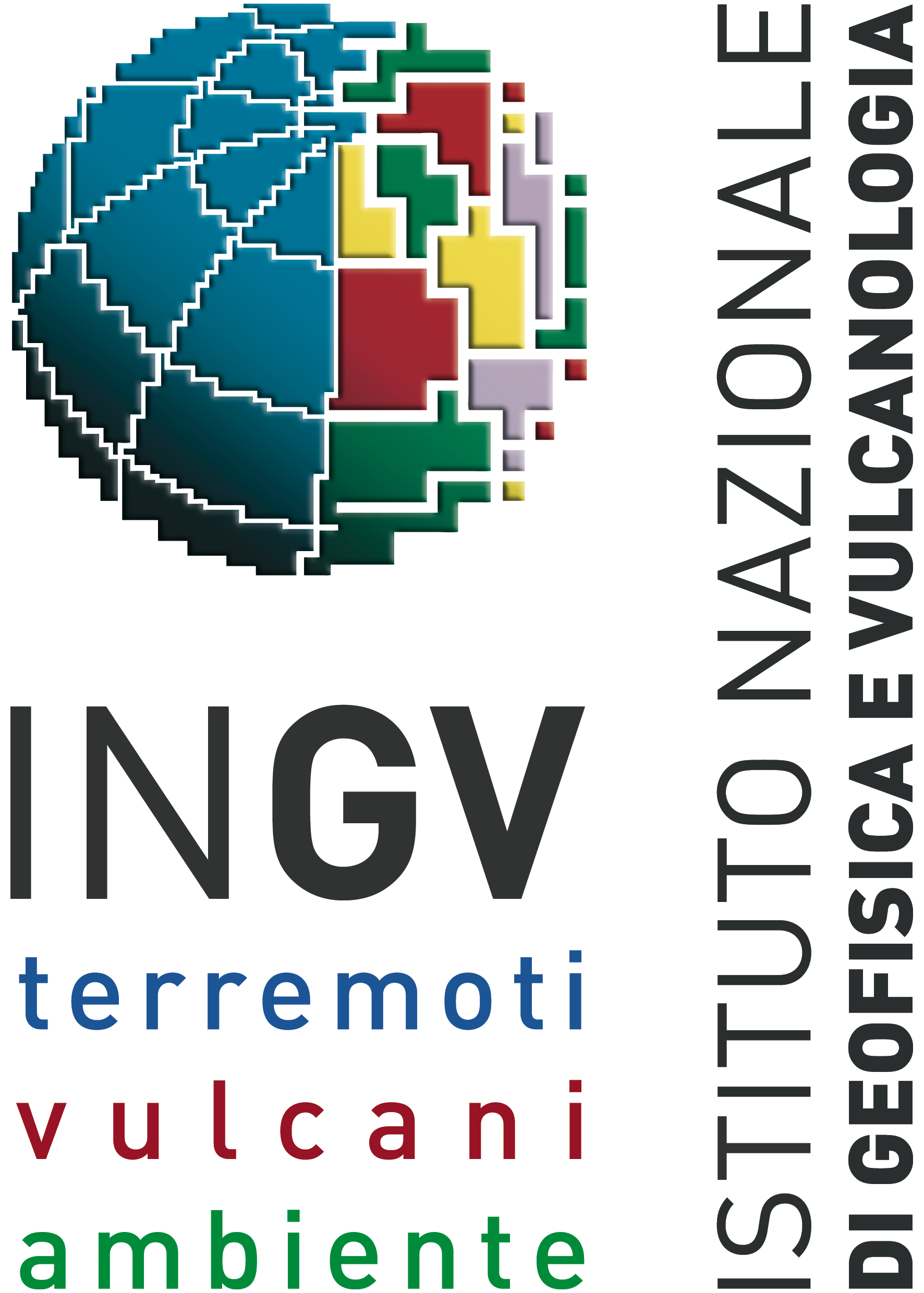 Introdurre dipendenza temporale
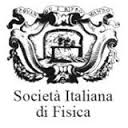 101° CONGRESSO NAZIONALE DELLA SOCIETÀ ITALIANA DI FISICA, Roma, 21-25 Settembre 2015
REAL TIME RADON MONITORING IN LABORATORY
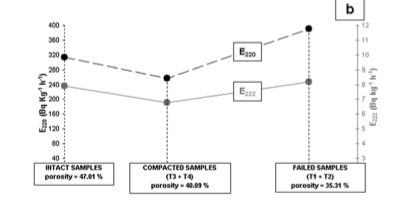 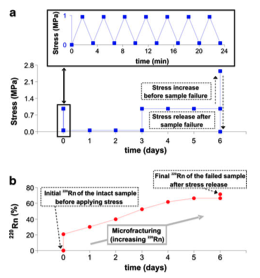 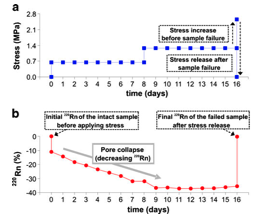 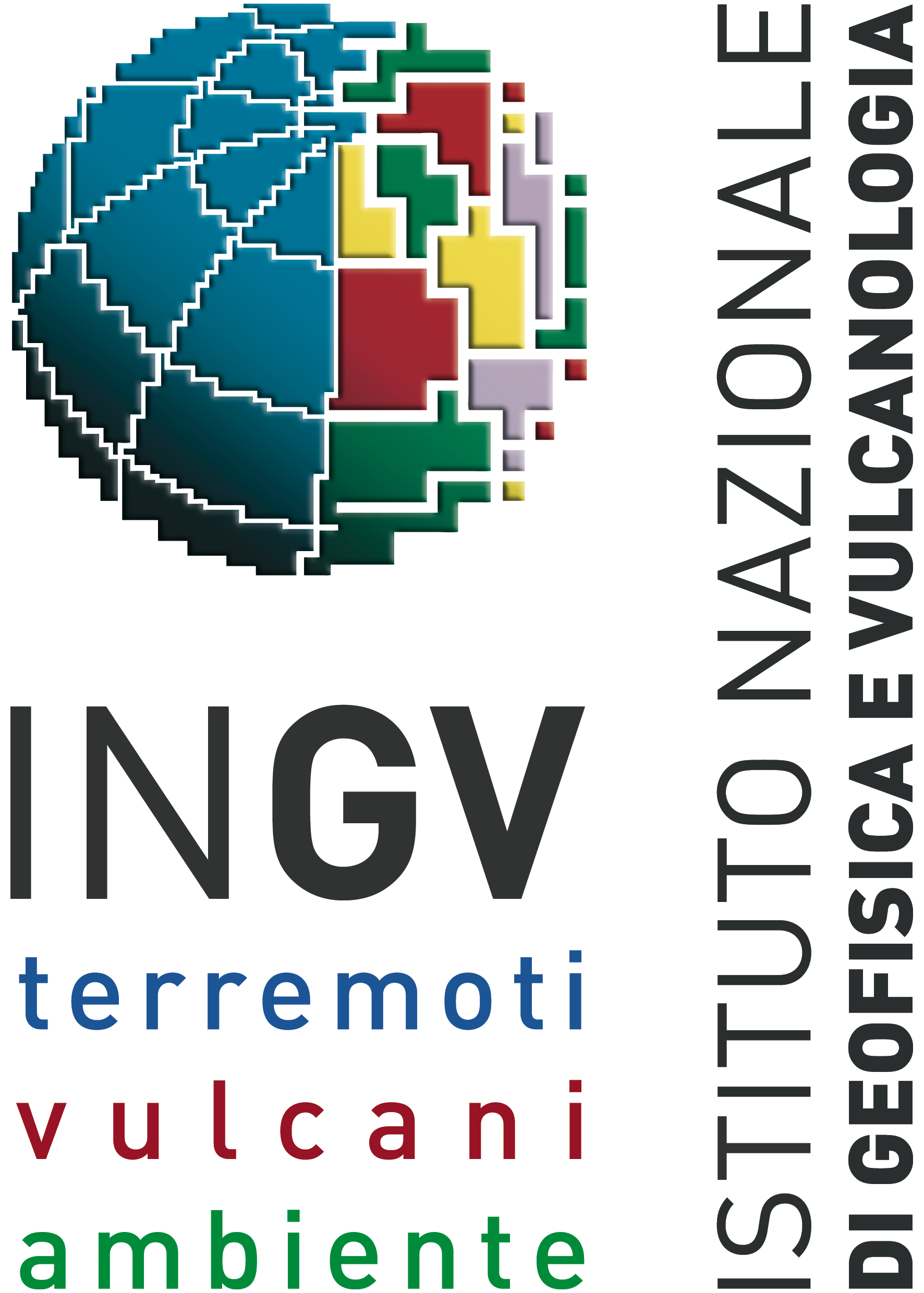 Introdurre dipendenza temporale
Introdurre shear stress
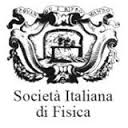 101° CONGRESSO NAZIONALE DELLA SOCIETÀ ITALIANA DI FISICA, Roma, 21-25 Settembre 2015
REAL TIME RADON MONITORING IN LABORATORY
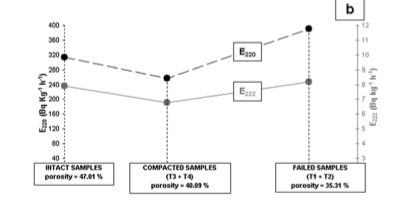 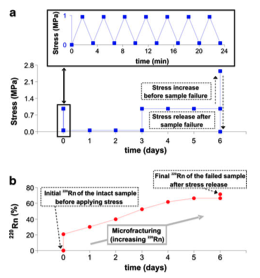 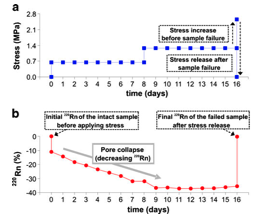 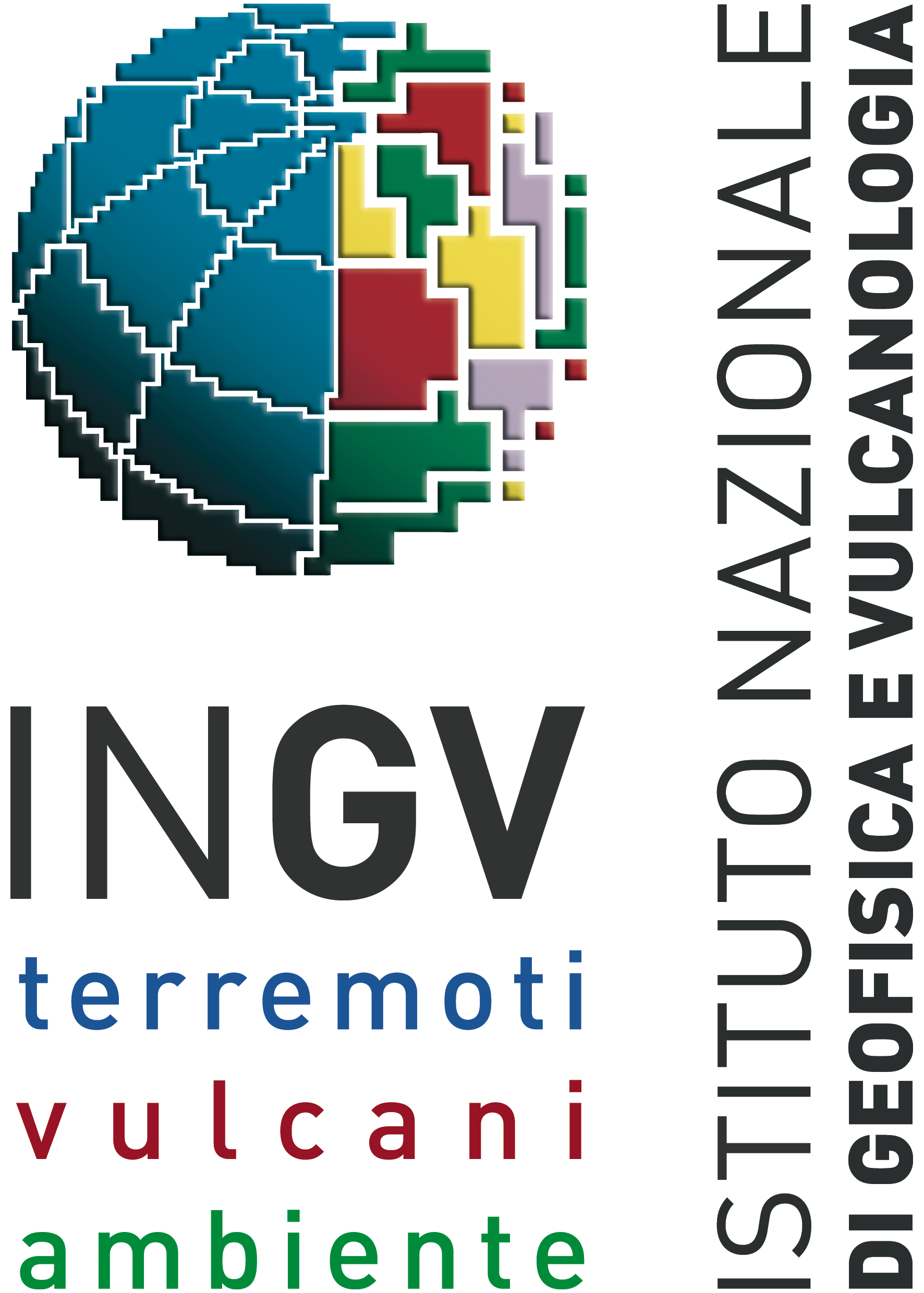 Introdurre dipendenza temporale
Introdurre shear stress
Misurare emissioni da rocce maggiormente caratterizzanti i sistemi sismogenetici
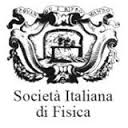 101° CONGRESSO NAZIONALE DELLA SOCIETÀ ITALIANA DI FISICA, Roma, 21-25 Settembre 2015
REAL TIME RADON MONITORING IN LABORATORY
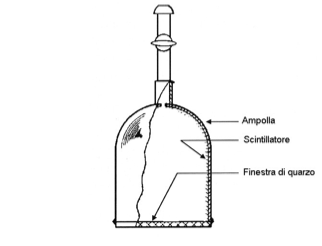 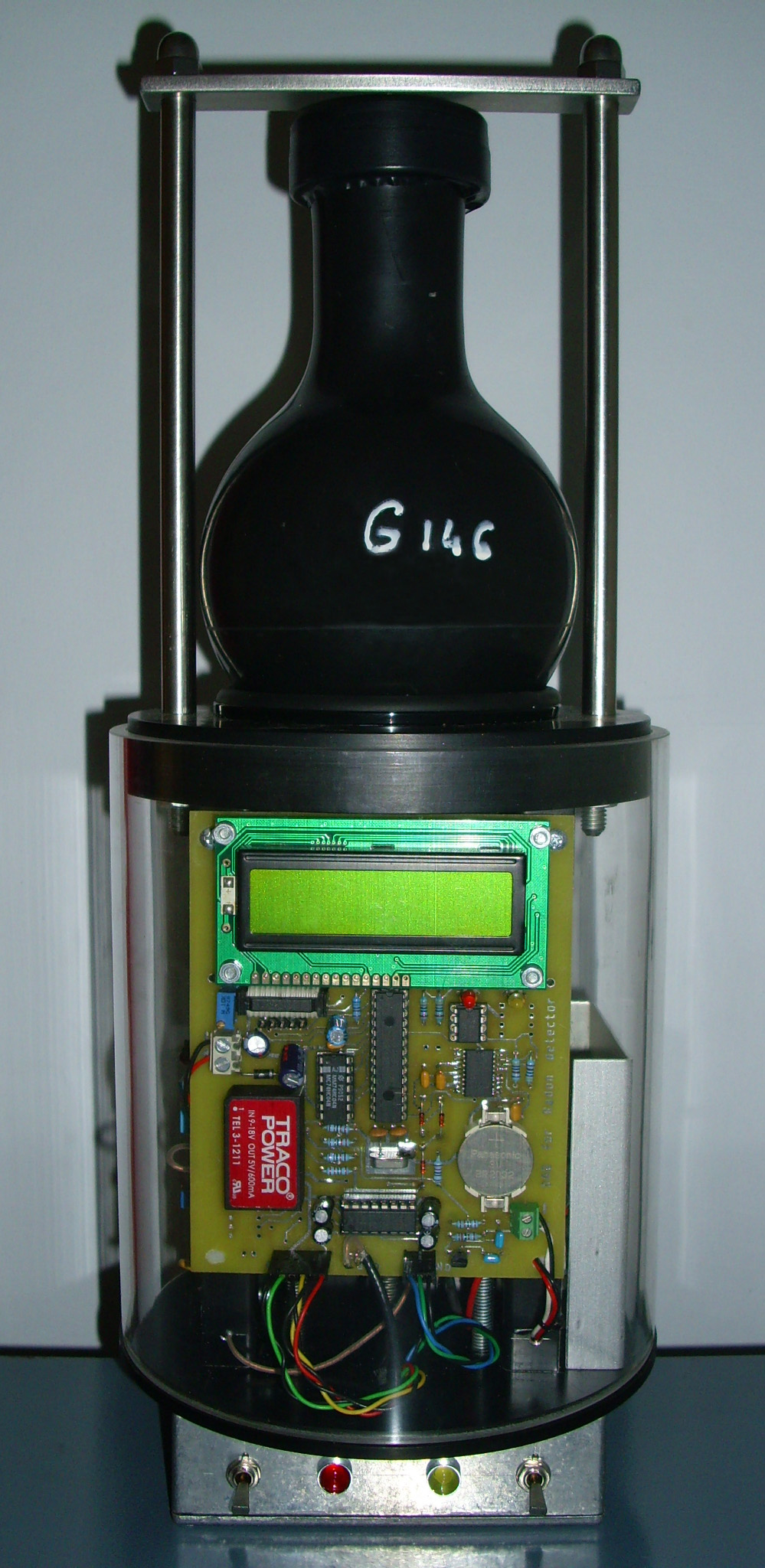 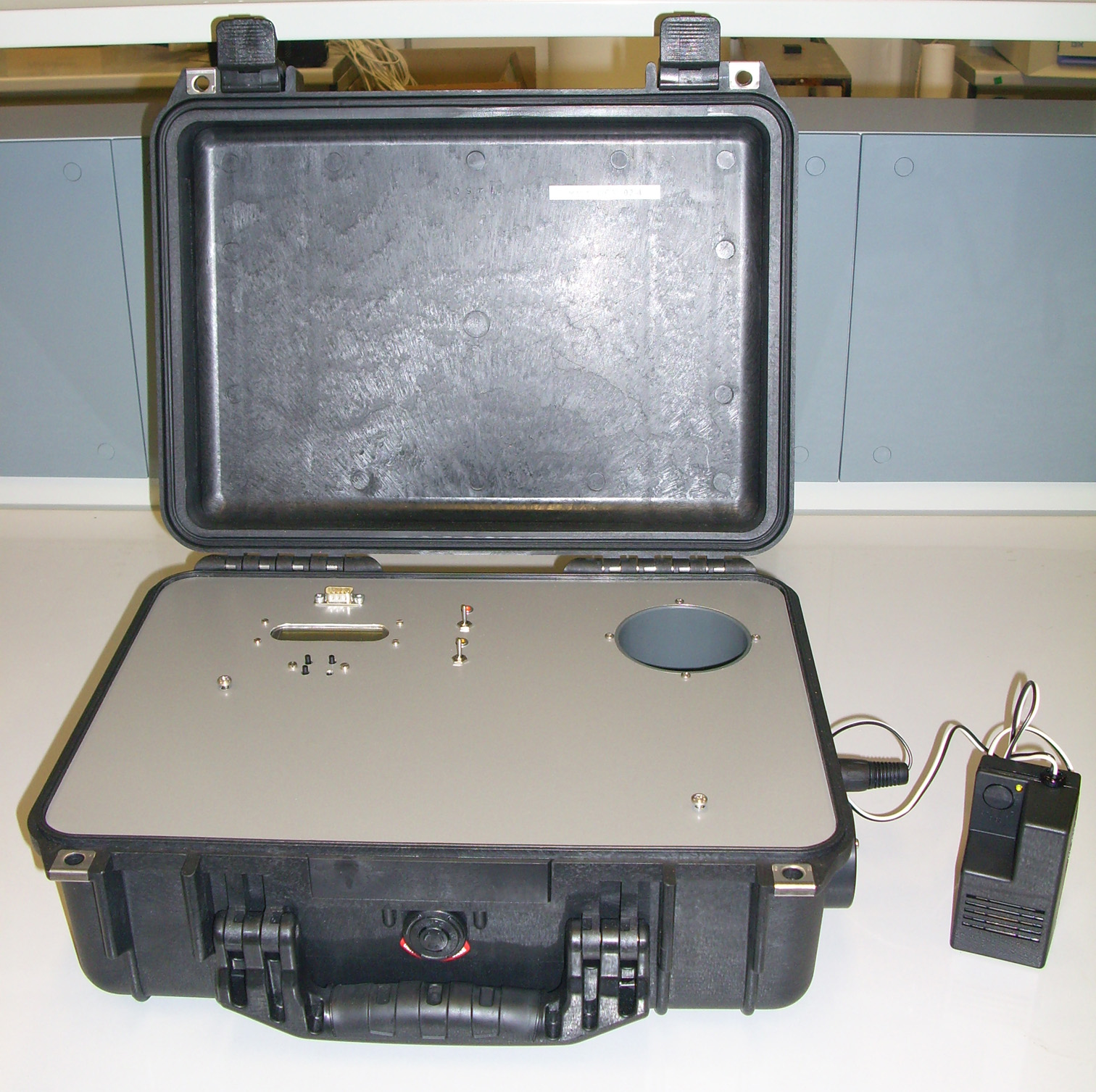 solfuro di zinco
 (20mg/cm2 ZnS(Ag)
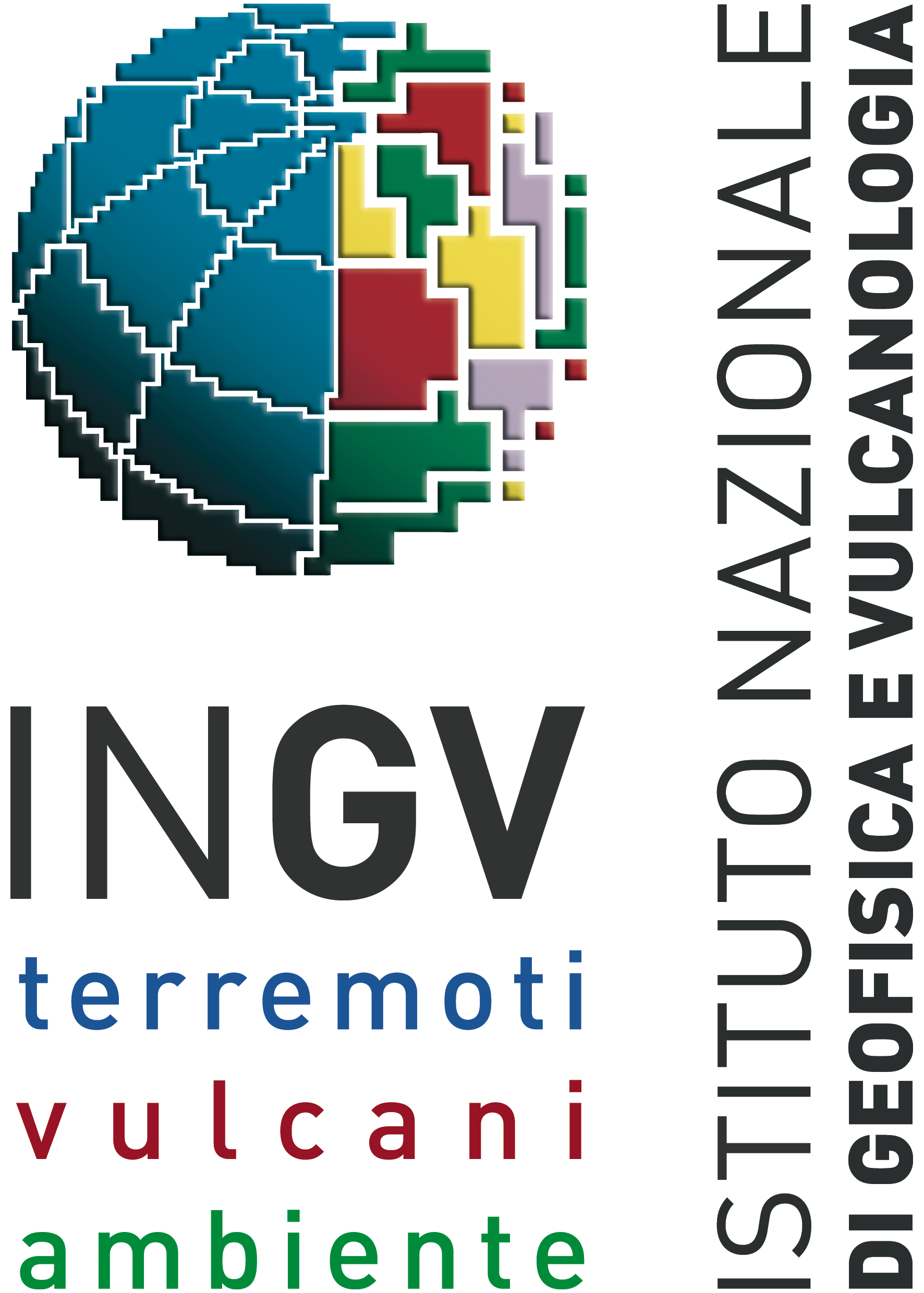 Introdurre dipendenza temporale
Introdurre shear stress
Misurare emissioni da rocce maggiormente caratterizzanti i sistemi sismogenetici
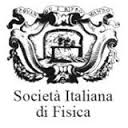 101° CONGRESSO NAZIONALE DELLA SOCIETÀ ITALIANA DI FISICA, Roma, 21-25 Settembre 2015
REAL TIME RADON MONITORING IN LABORATORY
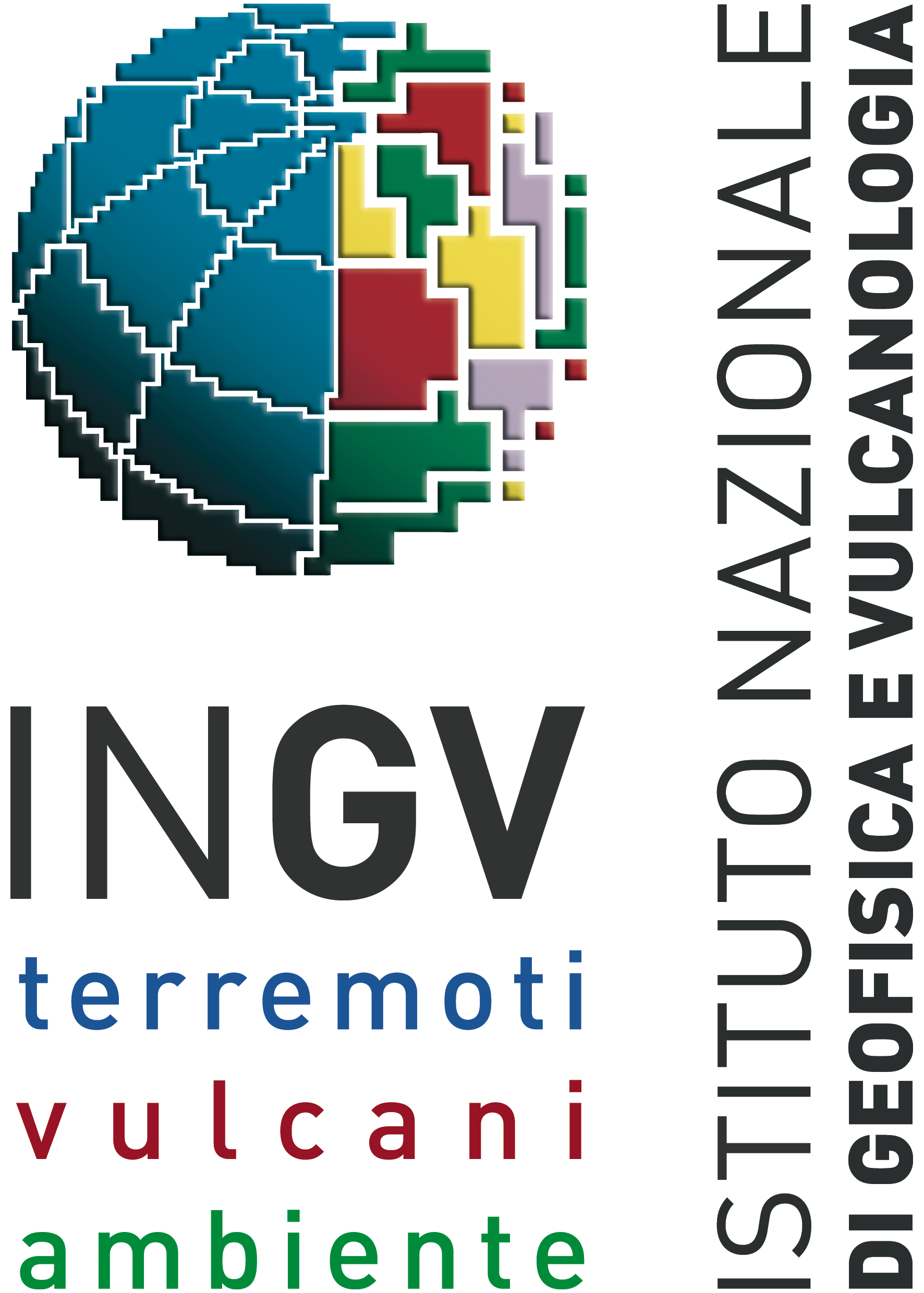 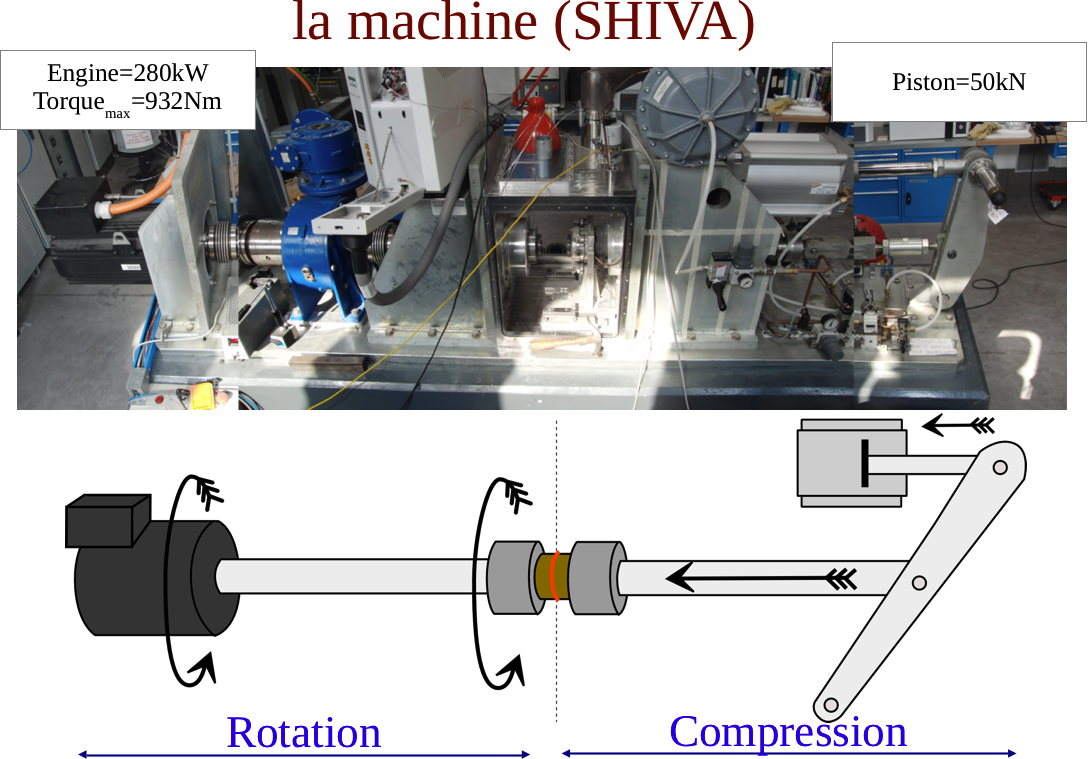 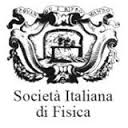 101° CONGRESSO NAZIONALE DELLA SOCIETÀ ITALIANA DI FISICA, Roma, 21-25 Settembre 2015
REAL TIME RADON MONITORING IN LABORATORY
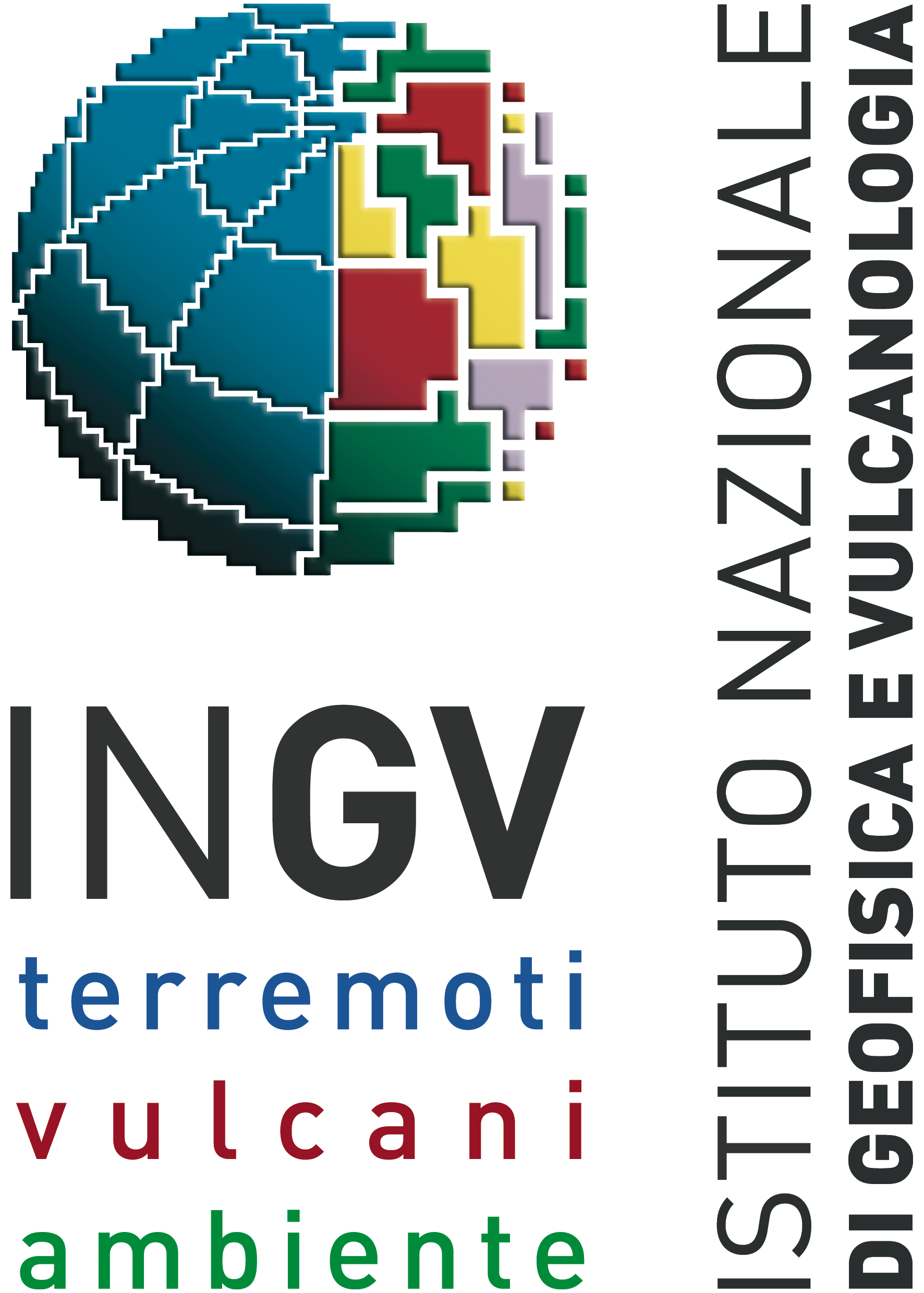 Air circulation
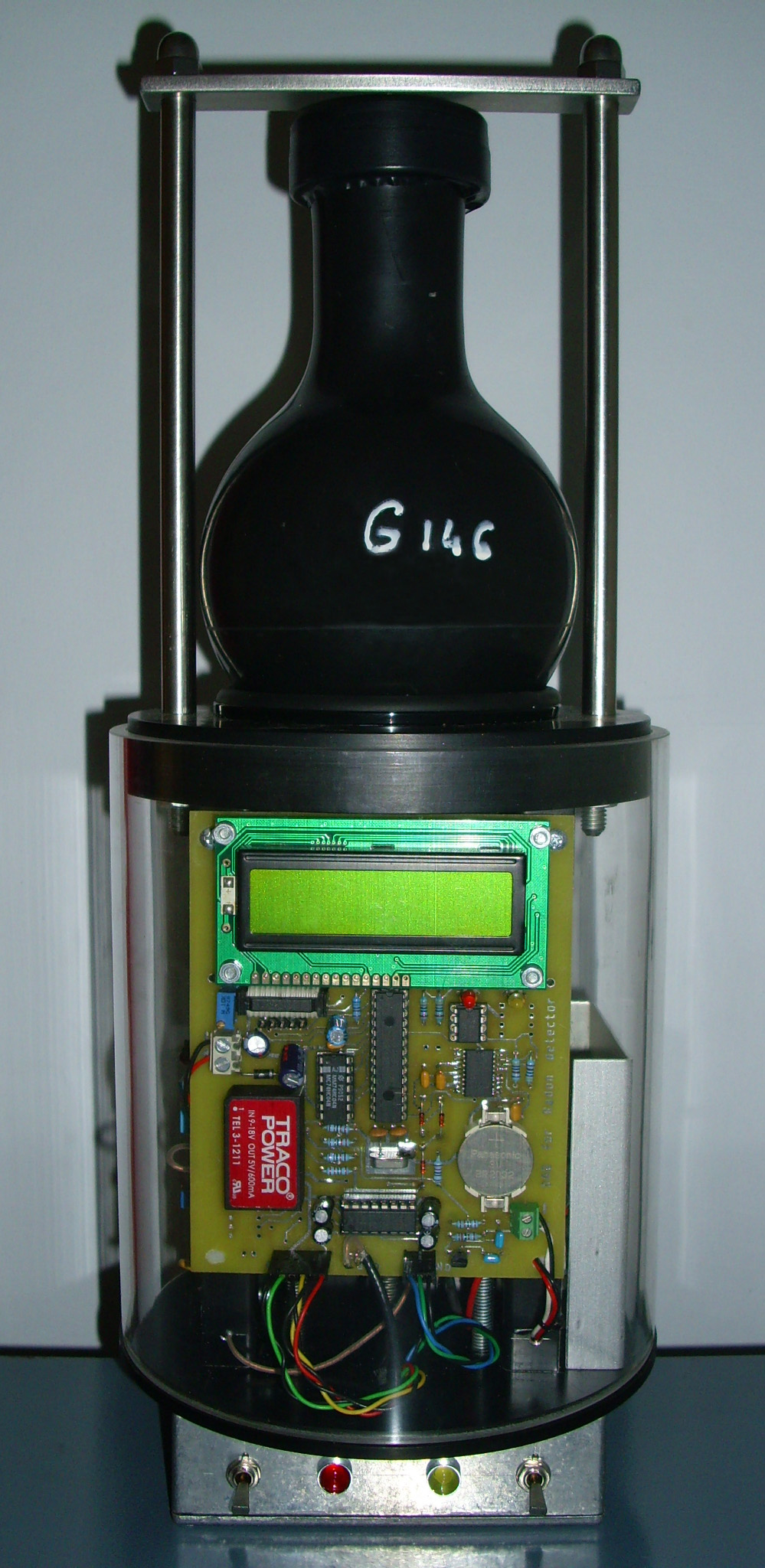 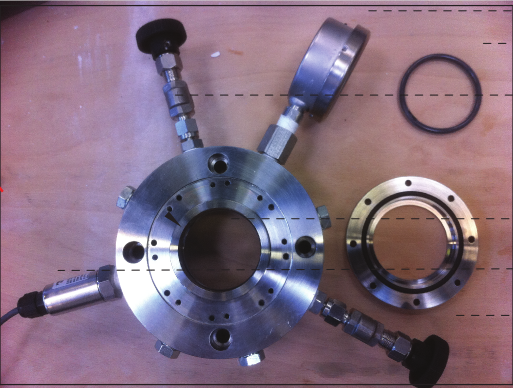 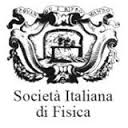 101° CONGRESSO NAZIONALE DELLA SOCIETÀ ITALIANA DI FISICA, Roma, 21-25 Settembre 2015
REAL TIME RADON MONITORING IN LABORATORY
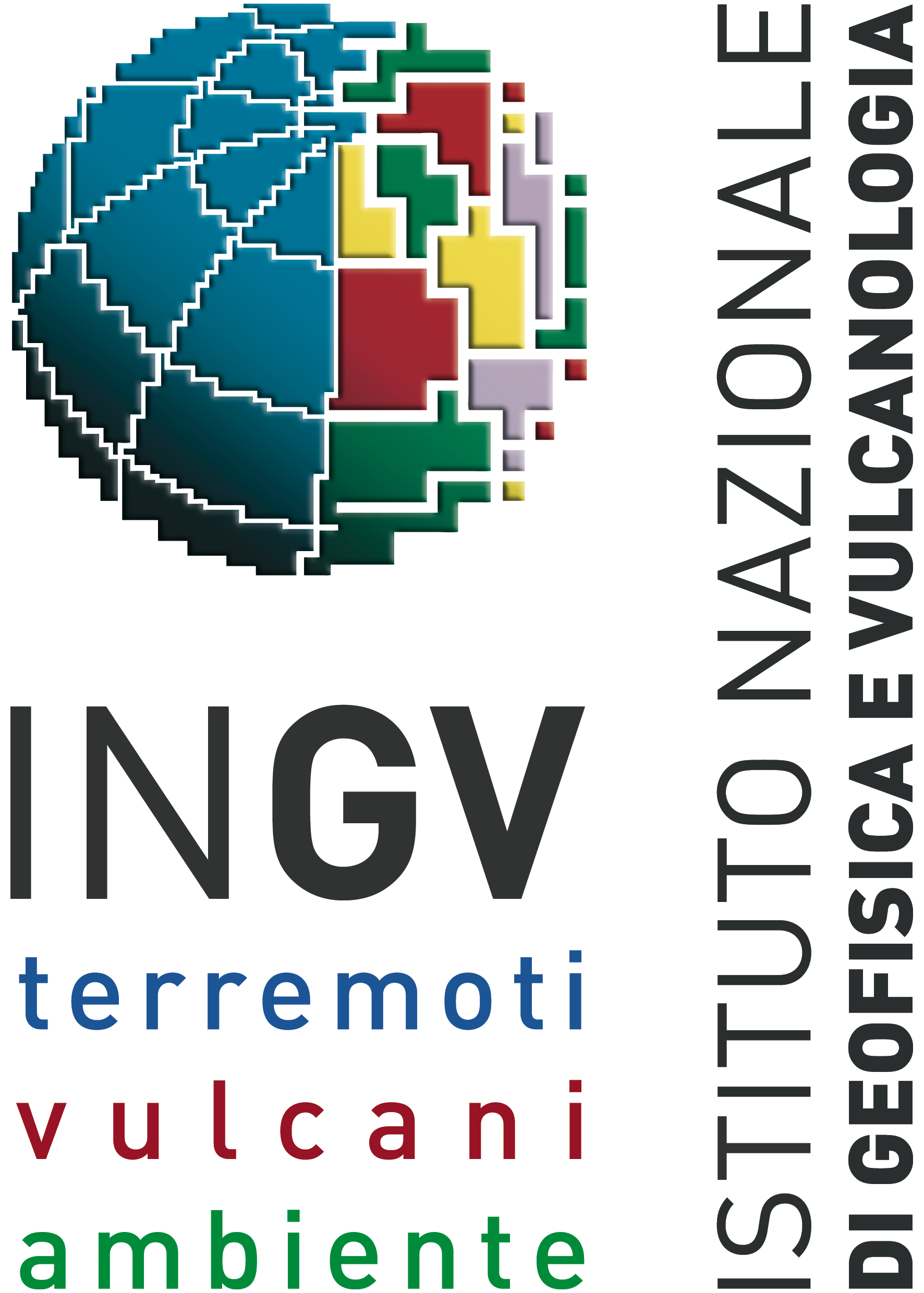 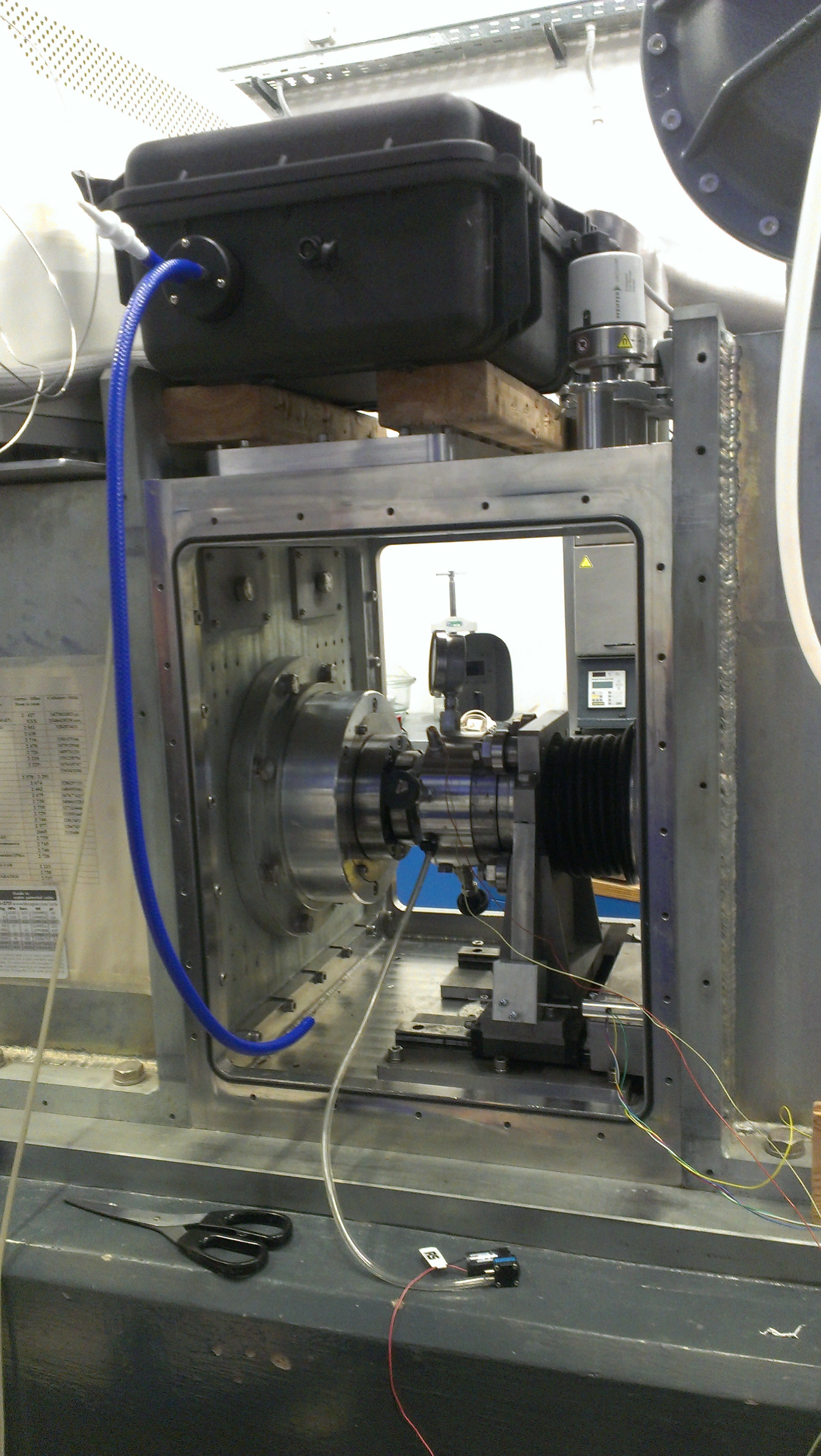 Introdurre dipendenza temporale
Introdurre shear stress
Misurare emissioni da rocce maggiormente caratterizzanti i sistemi sismogenetici
Realizziamo una configurazione efficace su SHIVA
σn=const
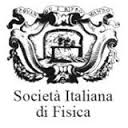 101° CONGRESSO NAZIONALE DELLA SOCIETÀ ITALIANA DI FISICA, Roma, 21-25 Settembre 2015
REAL TIME RADON MONITORING IN LABORATORY
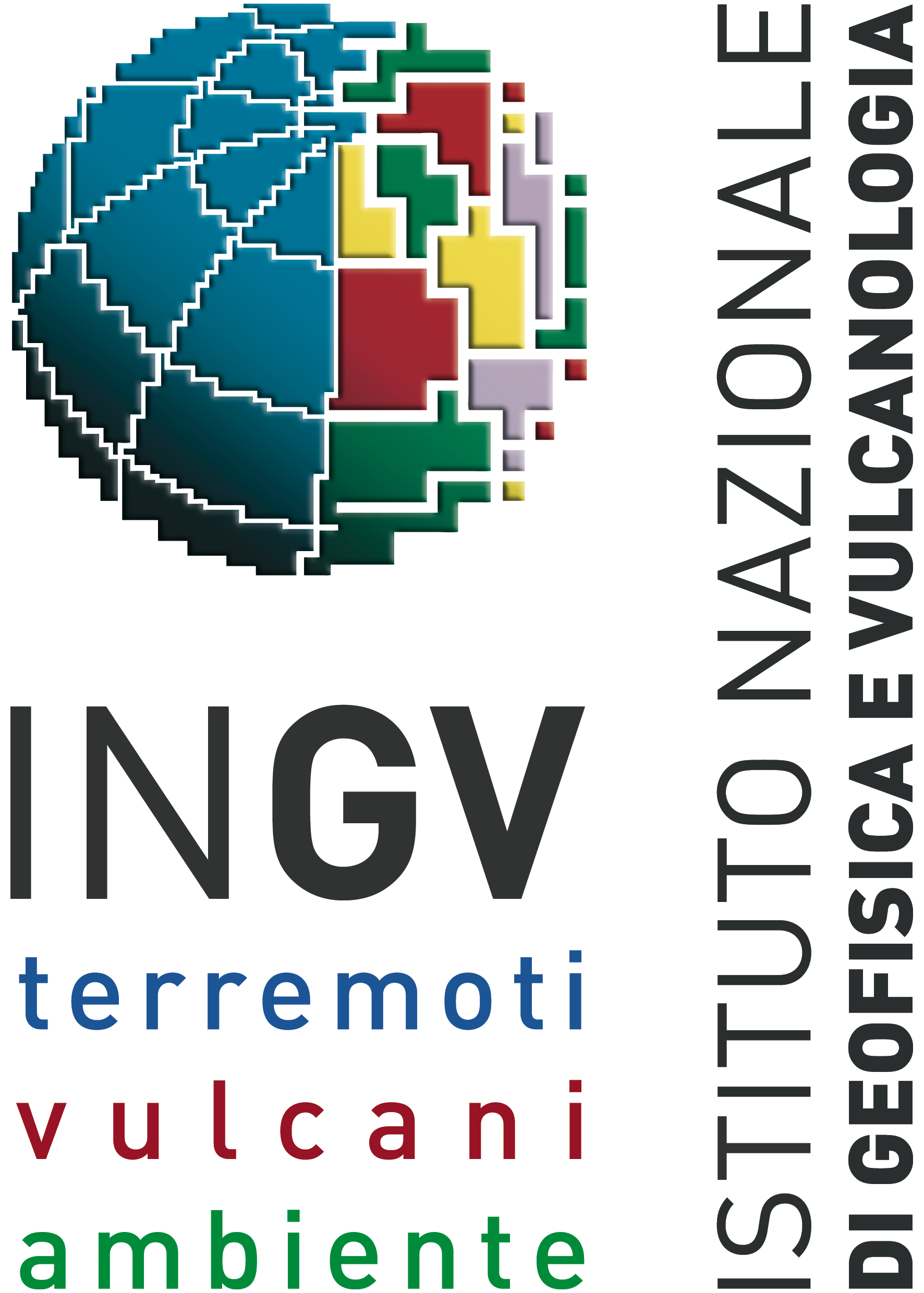 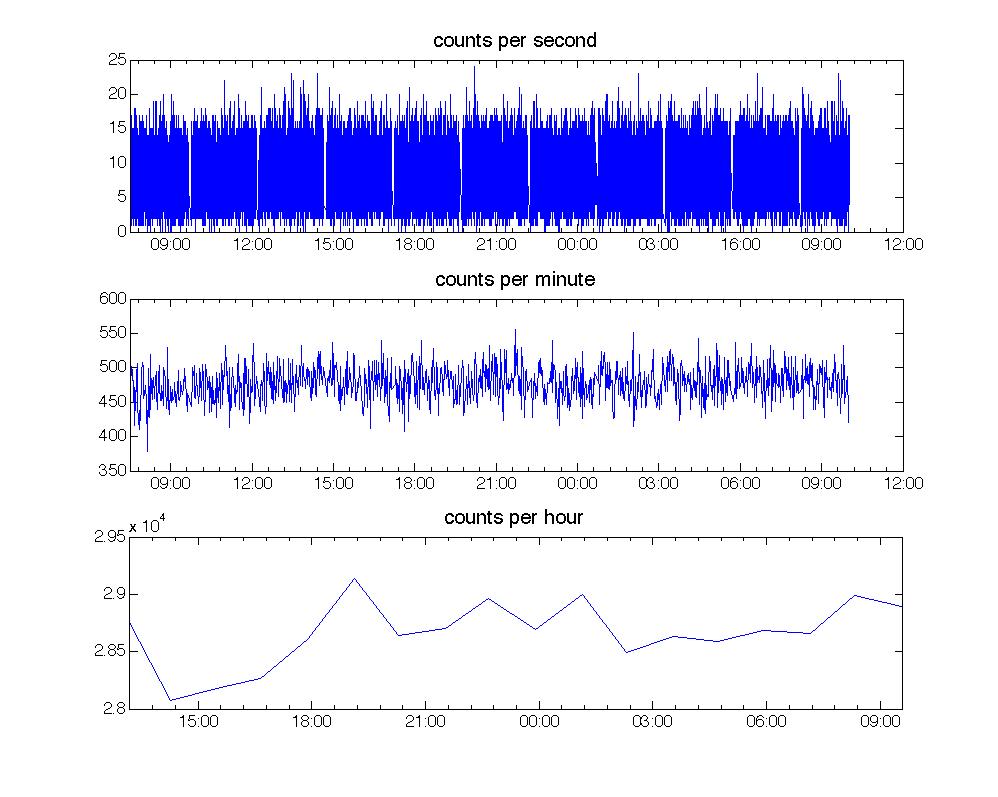 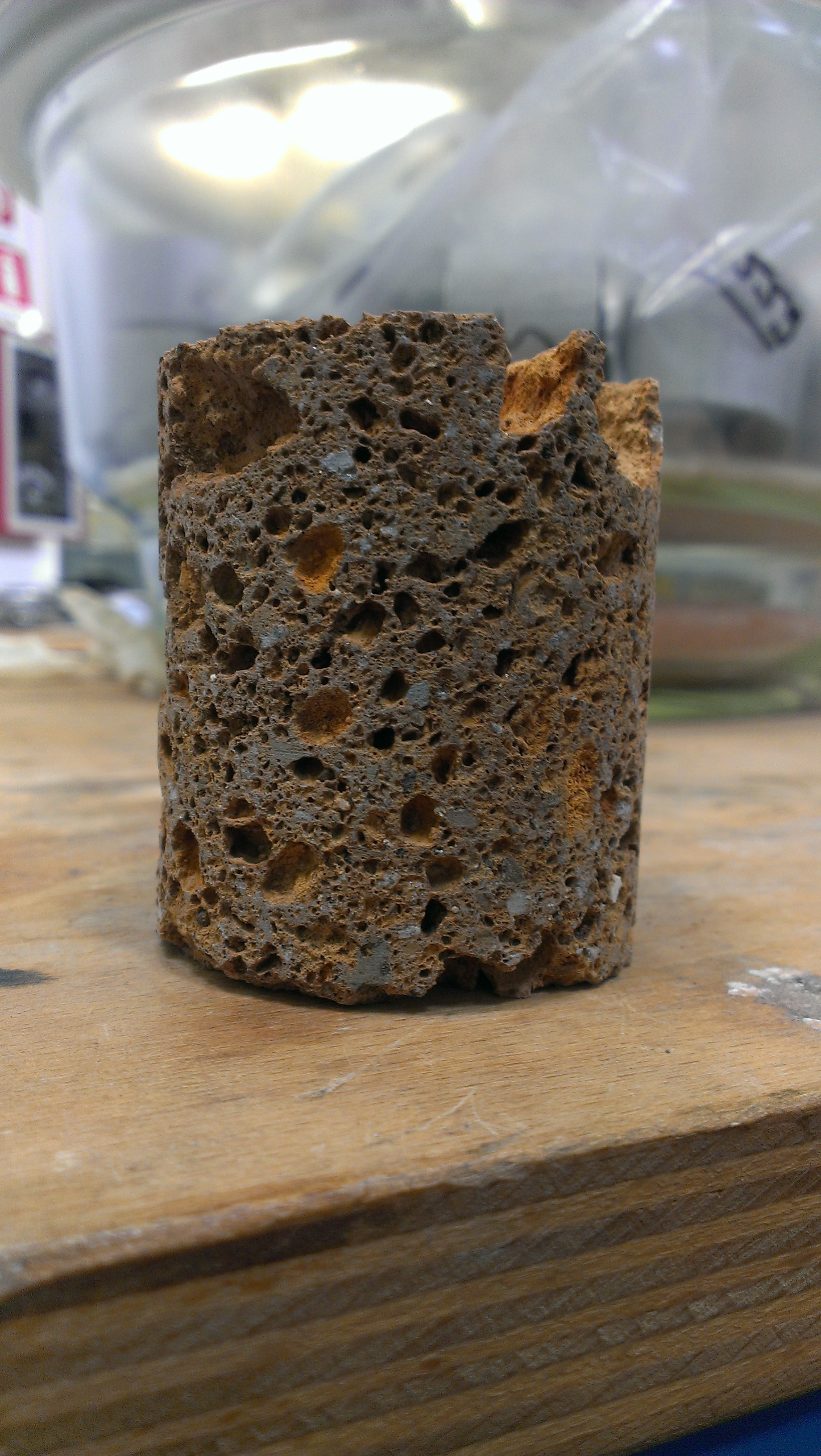 Tufo
Misure significative per tempi di campionamento inferiori ai 10 s
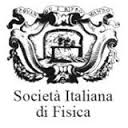 101° CONGRESSO NAZIONALE DELLA SOCIETÀ ITALIANA DI FISICA, Roma, 21-25 Settembre 2015
REAL TIME RADON MONITORING IN LABORATORY
Normal load 80 bar
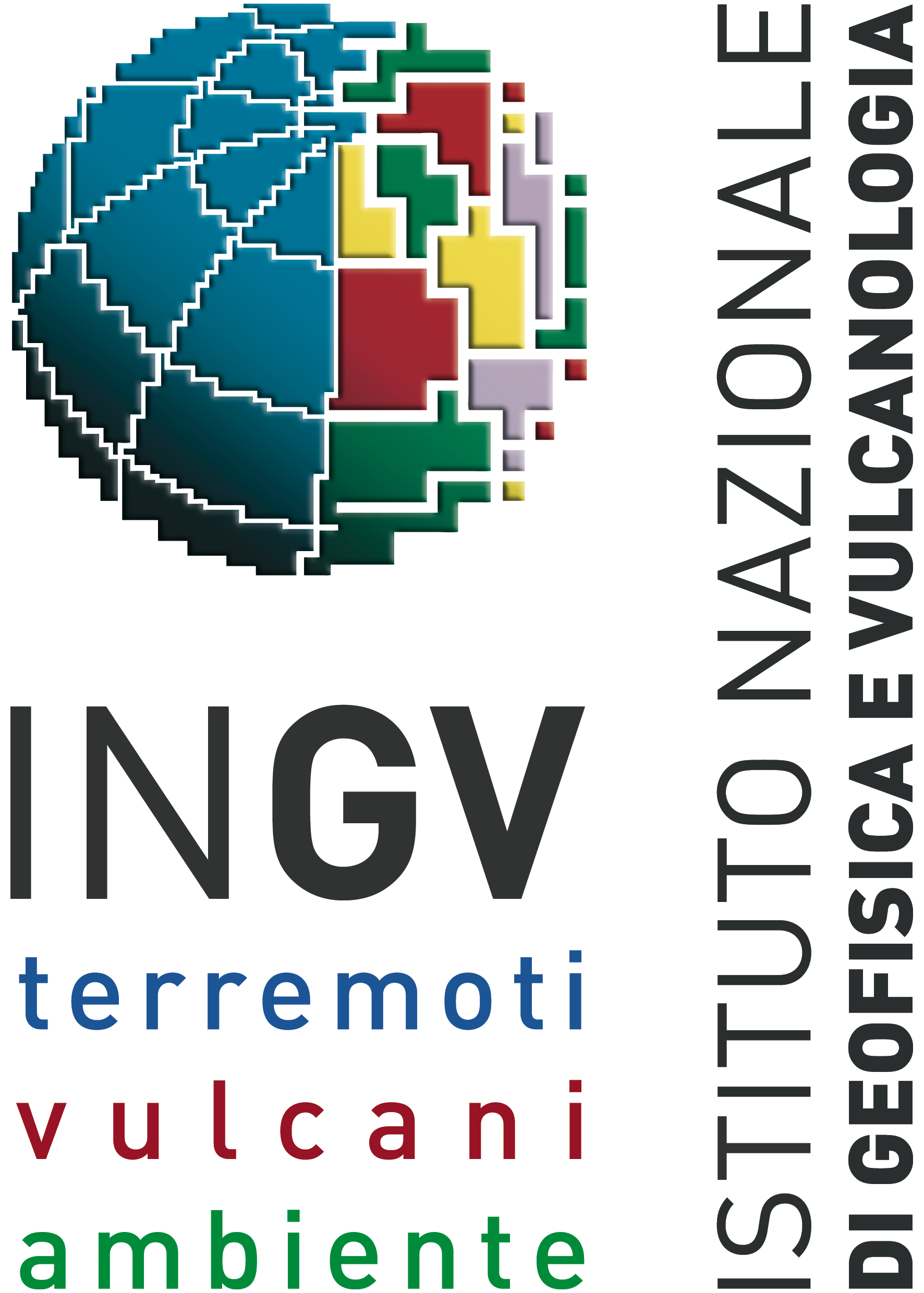 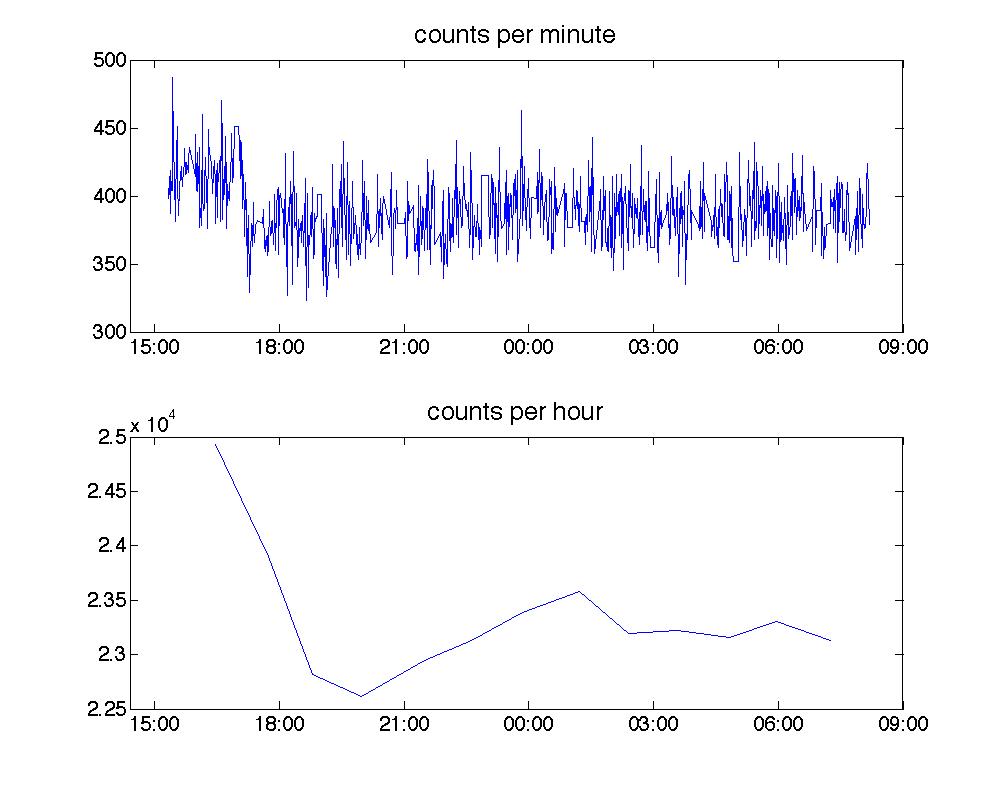 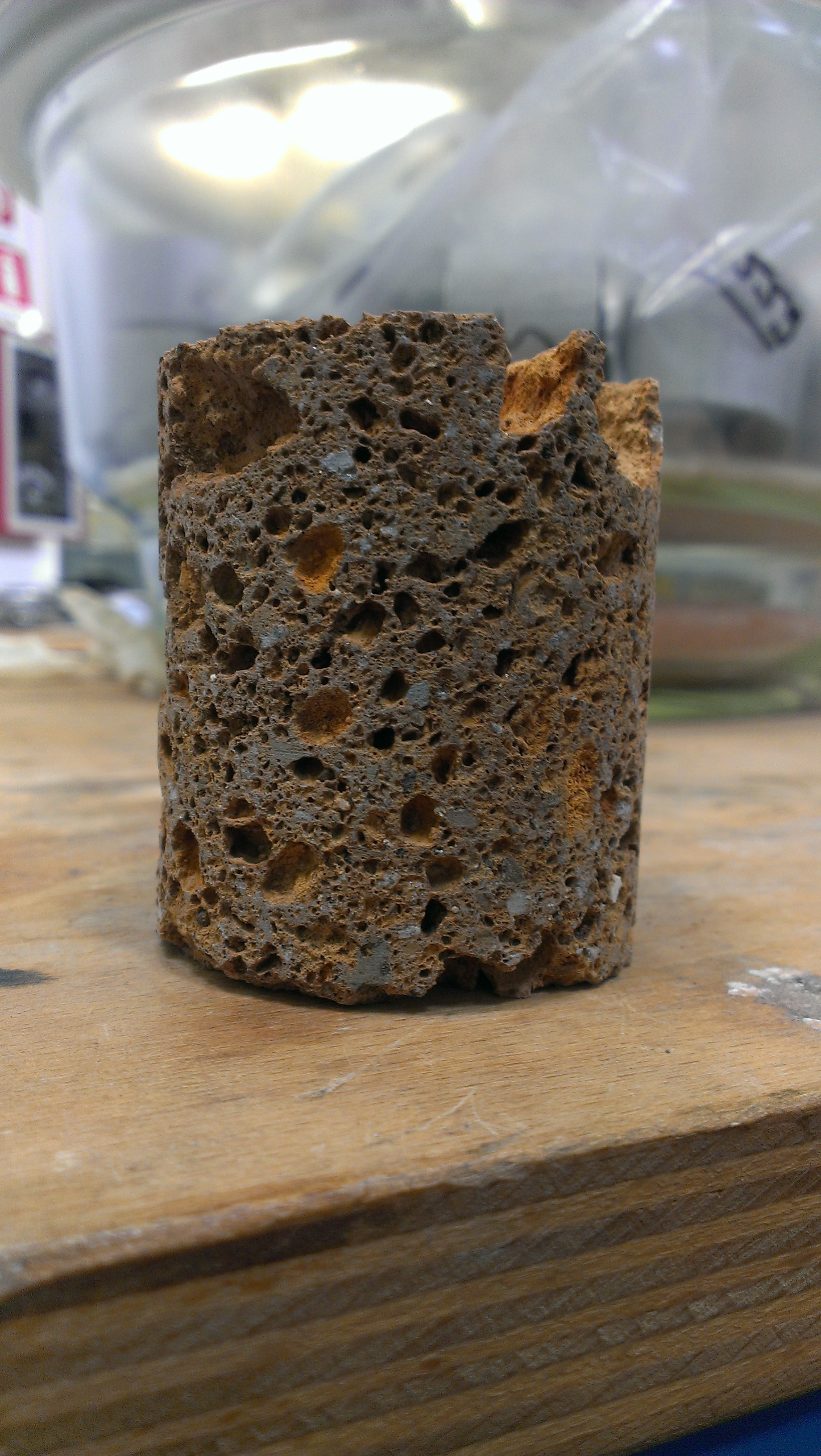 Tufo
Variazione emissione radon contemporanea all’applicazione del carico (rilevabile grazie al tempo reale)
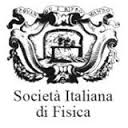 101° CONGRESSO NAZIONALE DELLA SOCIETÀ ITALIANA DI FISICA, Roma, 21-25 Settembre 2015
REAL TIME RADON MONITORING IN LABORATORY
Inizio shear stress
fine shear stress
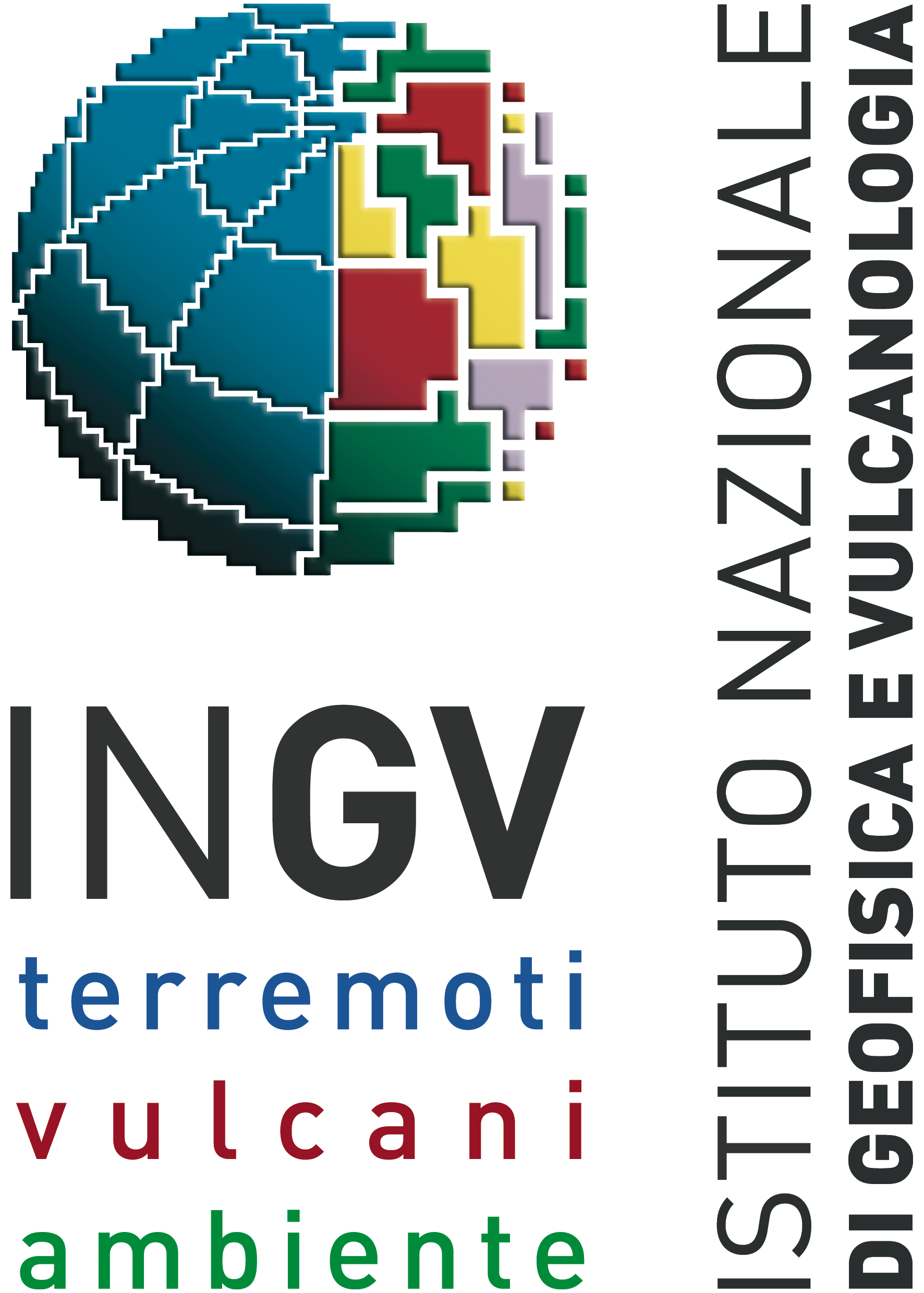 Il setup su SHIVA ci permette di aggiungere shear stress
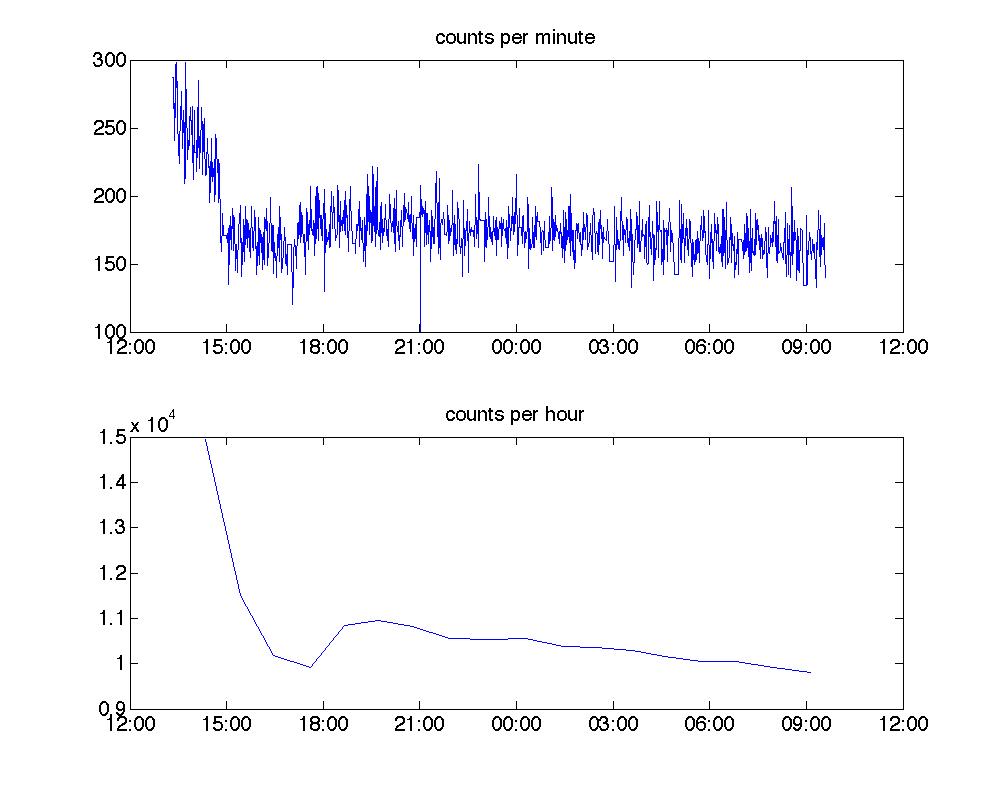 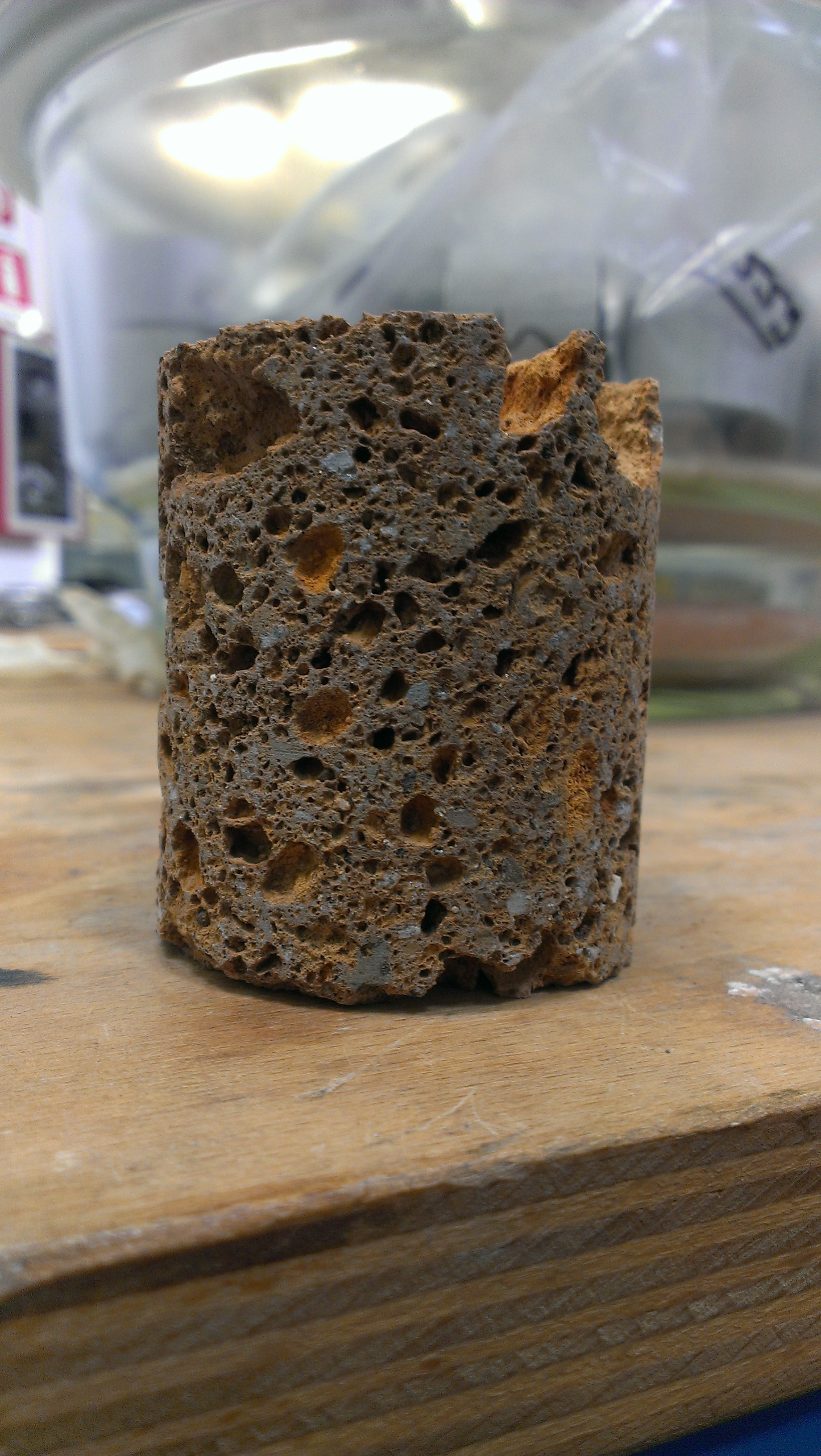 Instabilita’
tufo
Ancora una volta notare l’estrema velocita’ di reazione
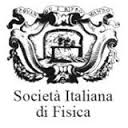 101° CONGRESSO NAZIONALE DELLA SOCIETÀ ITALIANA DI FISICA, Roma, 21-25 Settembre 2015
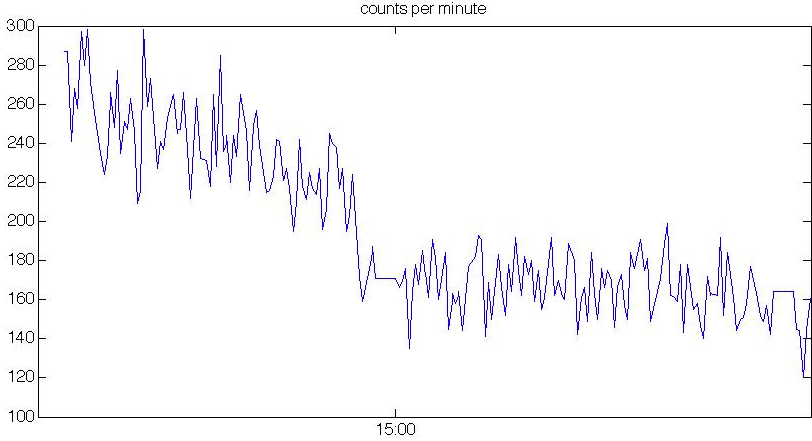 REAL TIME RADON MONITORING IN LABORATORY
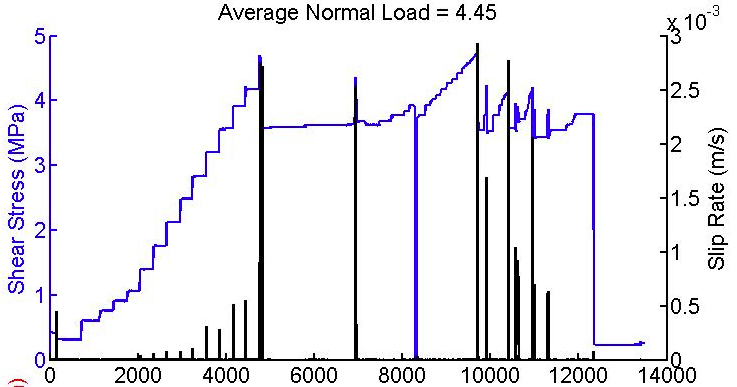 Instabilità
principale
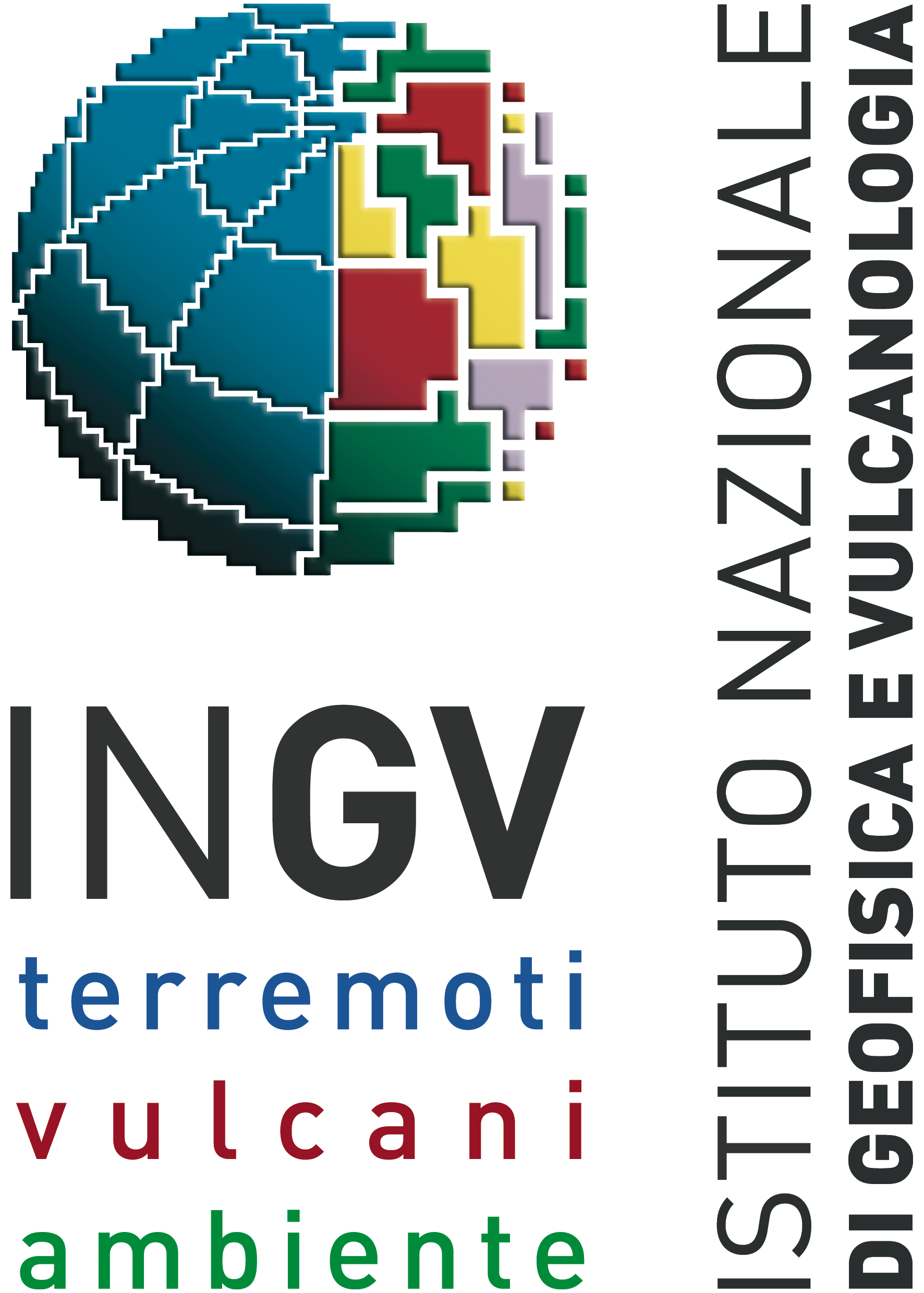 Ancora una volta notare l’estrema velocita’ di reazione
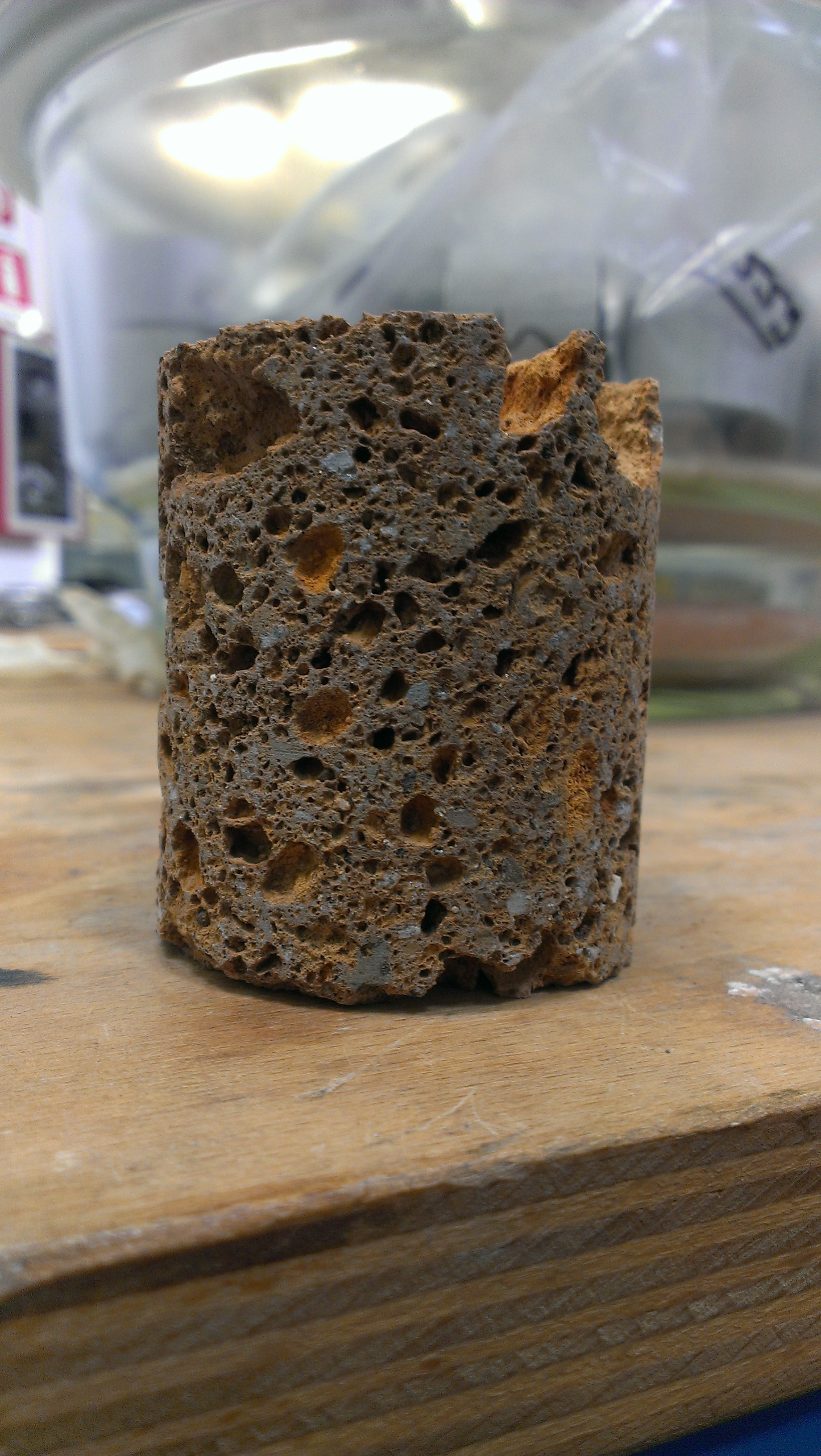 Tufo
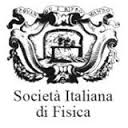 101° CONGRESSO NAZIONALE DELLA SOCIETÀ ITALIANA DI FISICA, Roma, 21-25 Settembre 2015
REAL TIME RADON MONITORING IN LABORATORY
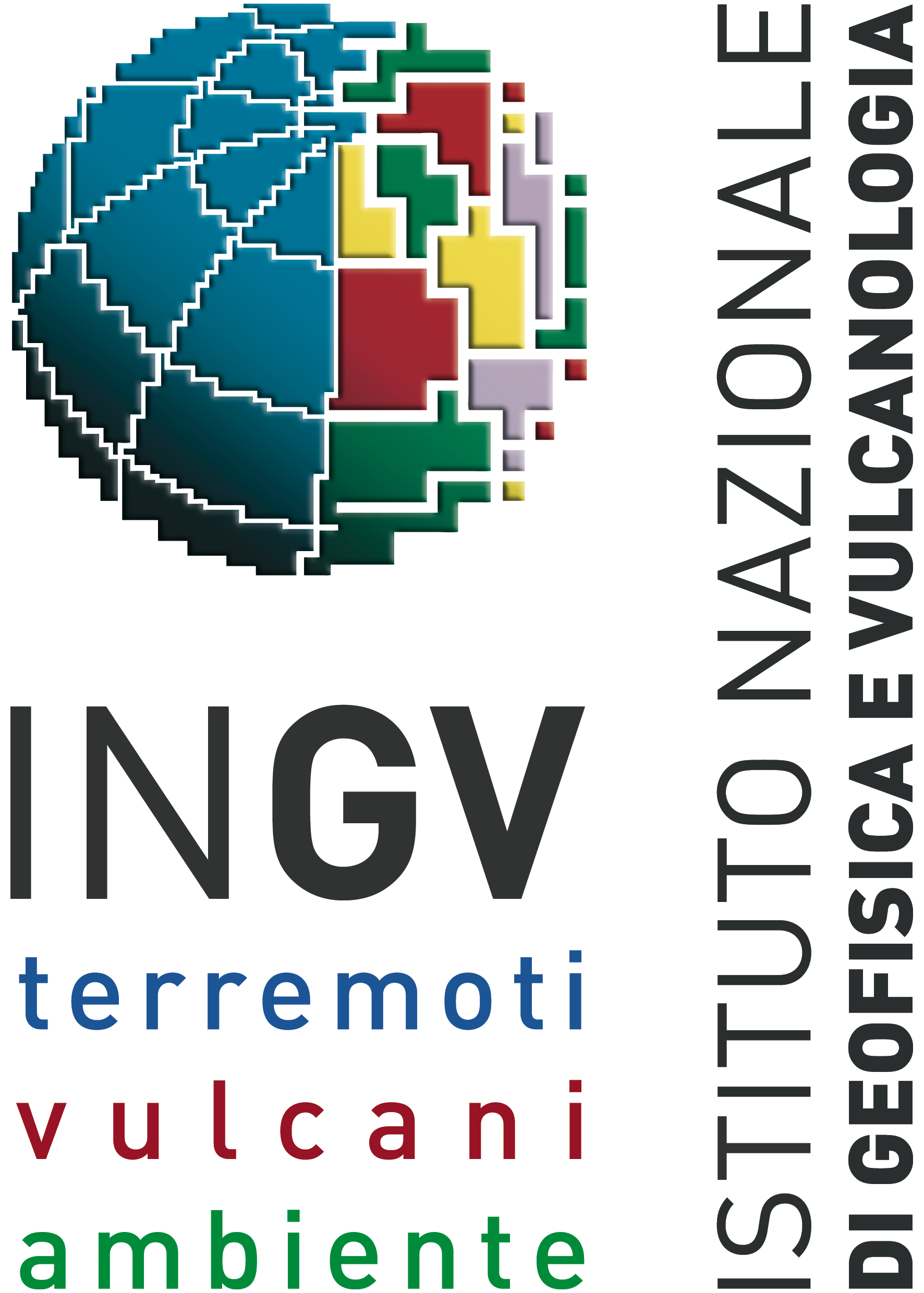 Riusciamo a fare misure significative su rocce maggiormente caratterizzanti un sistema sismogenetico?

Tonalite
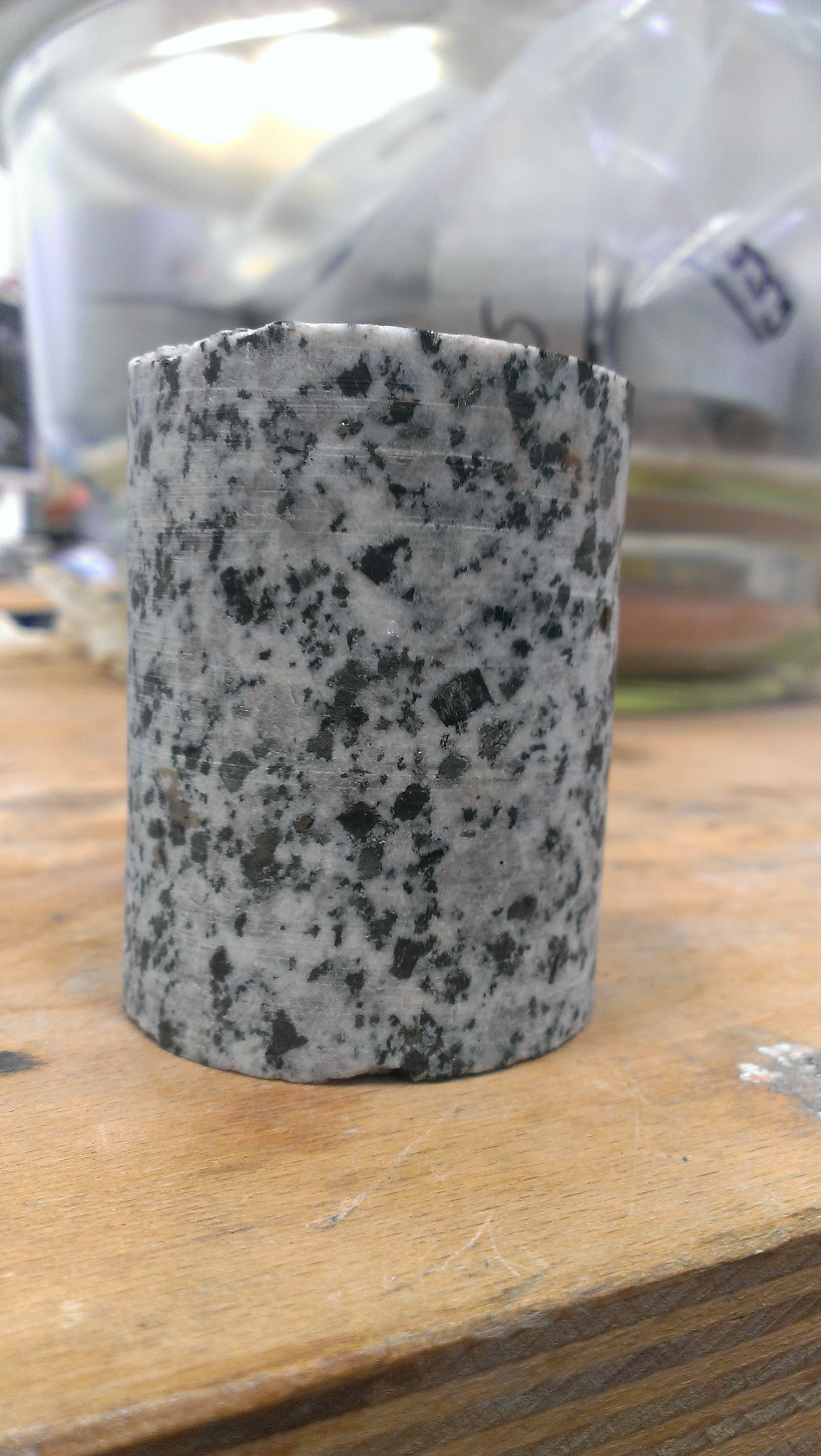 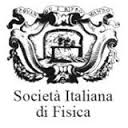 101° CONGRESSO NAZIONALE DELLA SOCIETÀ ITALIANA DI FISICA, Roma, 21-25 Settembre 2015
REAL TIME RADON MONITORING IN LABORATORY
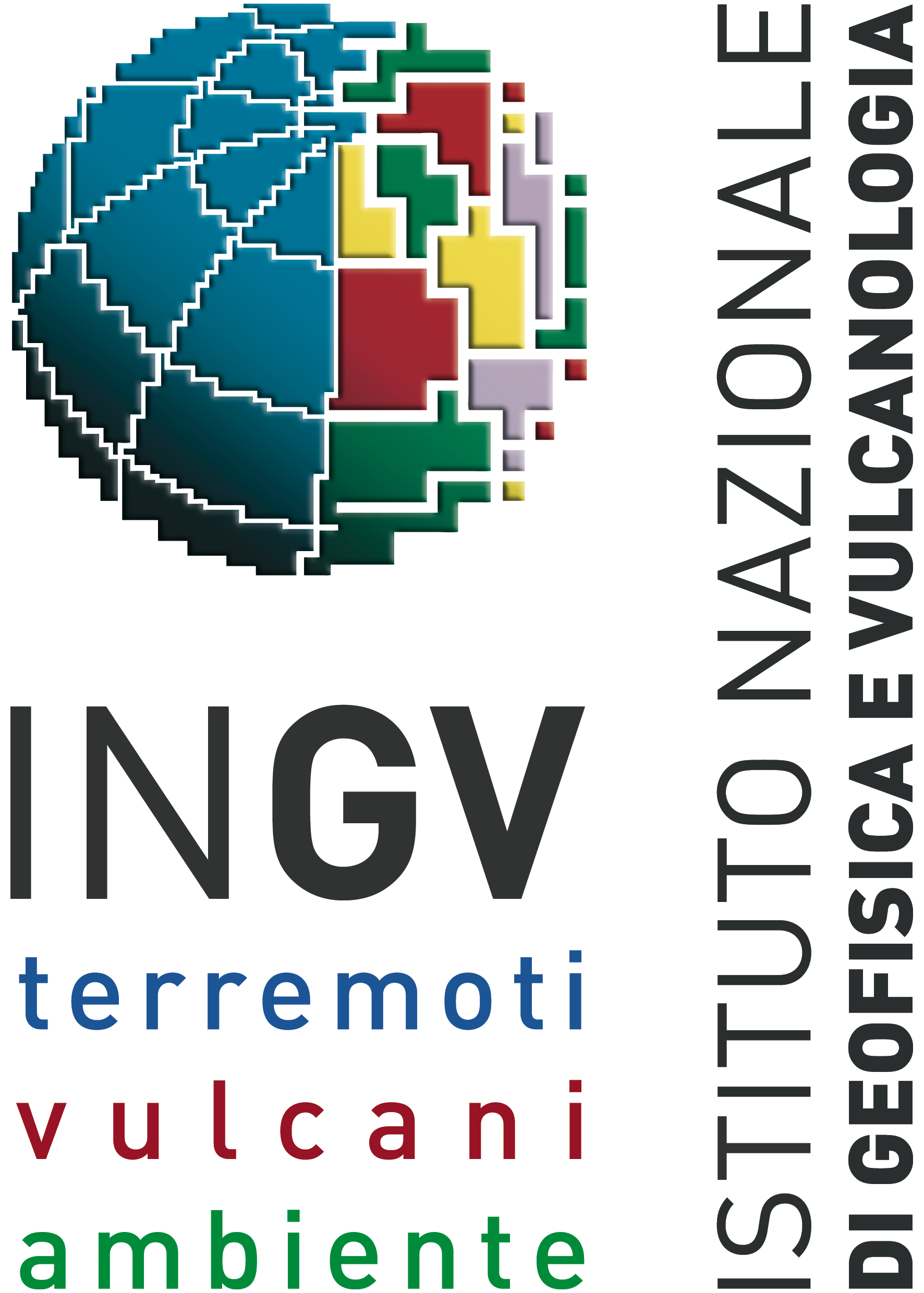 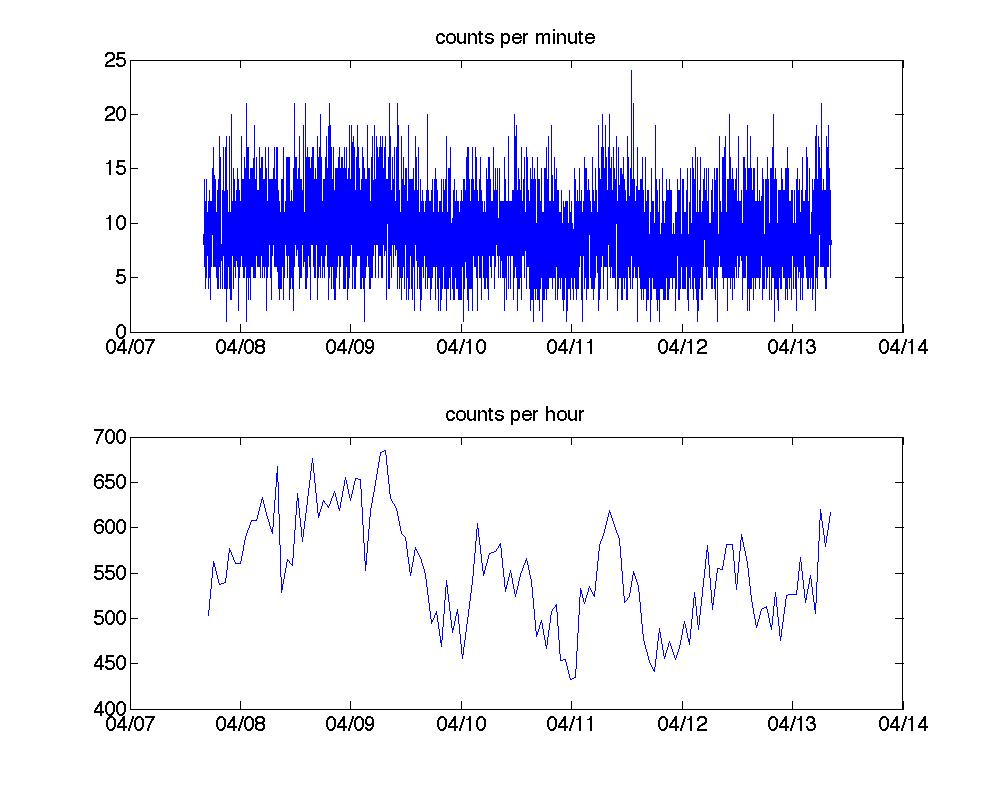 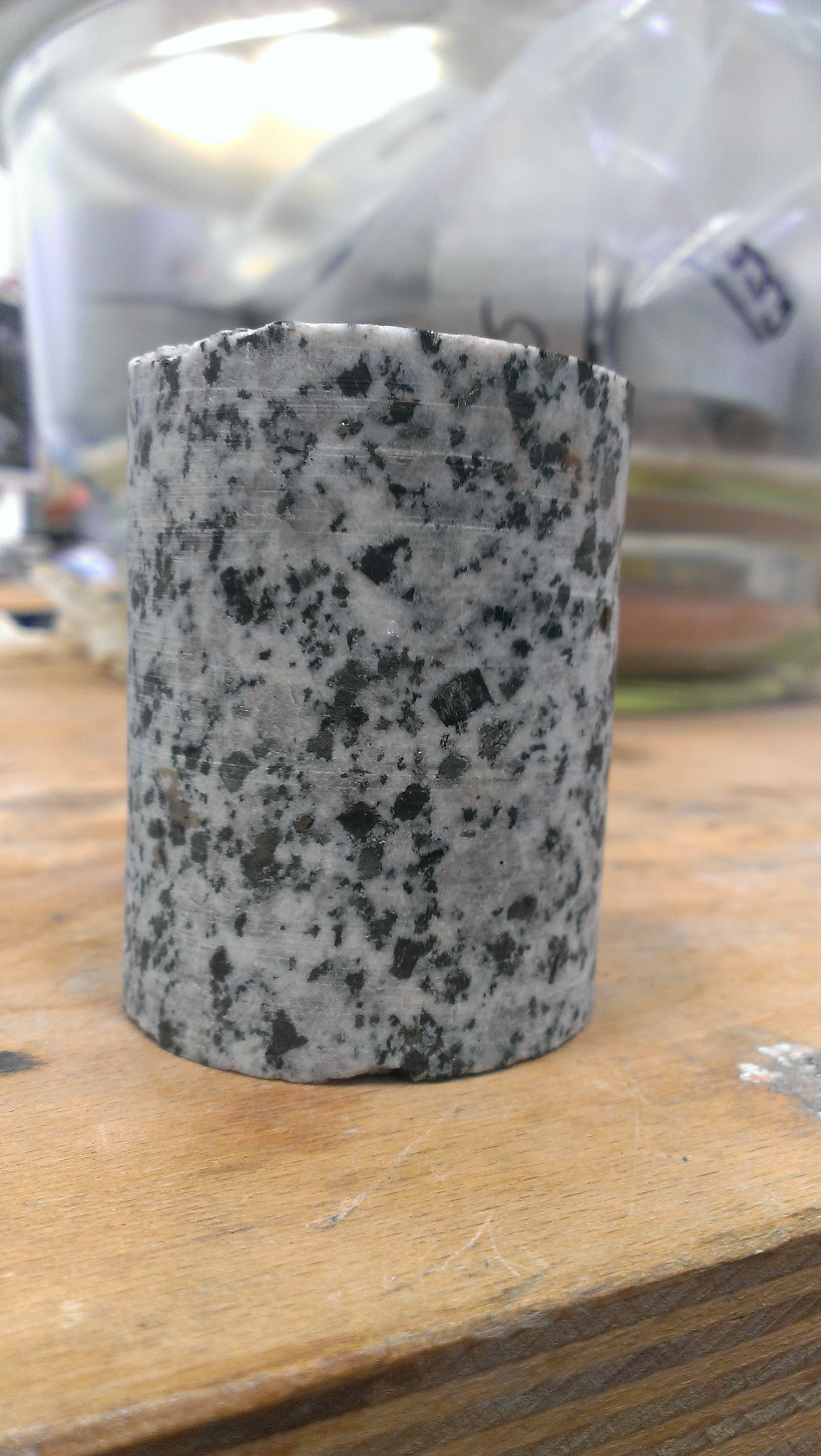 Tonalite
La tonalite emana molto quasi 2 ordini di grandezza meno radon rispetto al tufo ma riusciamo a misurarla lo stesso in real time (misure significative sampling time ~5 min)
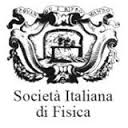 101° CONGRESSO NAZIONALE DELLA SOCIETÀ ITALIANA DI FISICA, Roma, 21-25 Settembre 2015
REAL TIME RADON MONITORING IN LABORATORY
Instabilita’
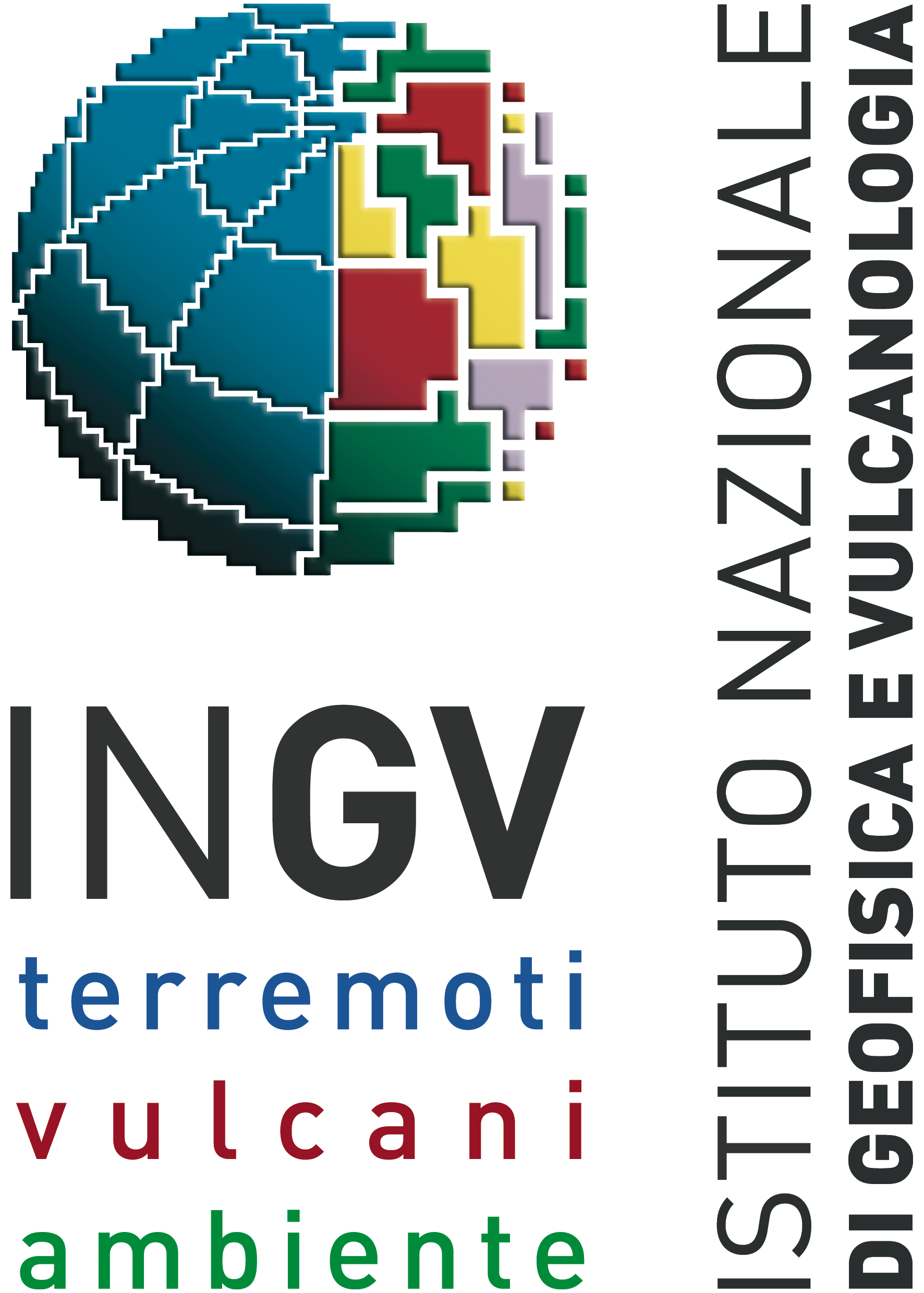 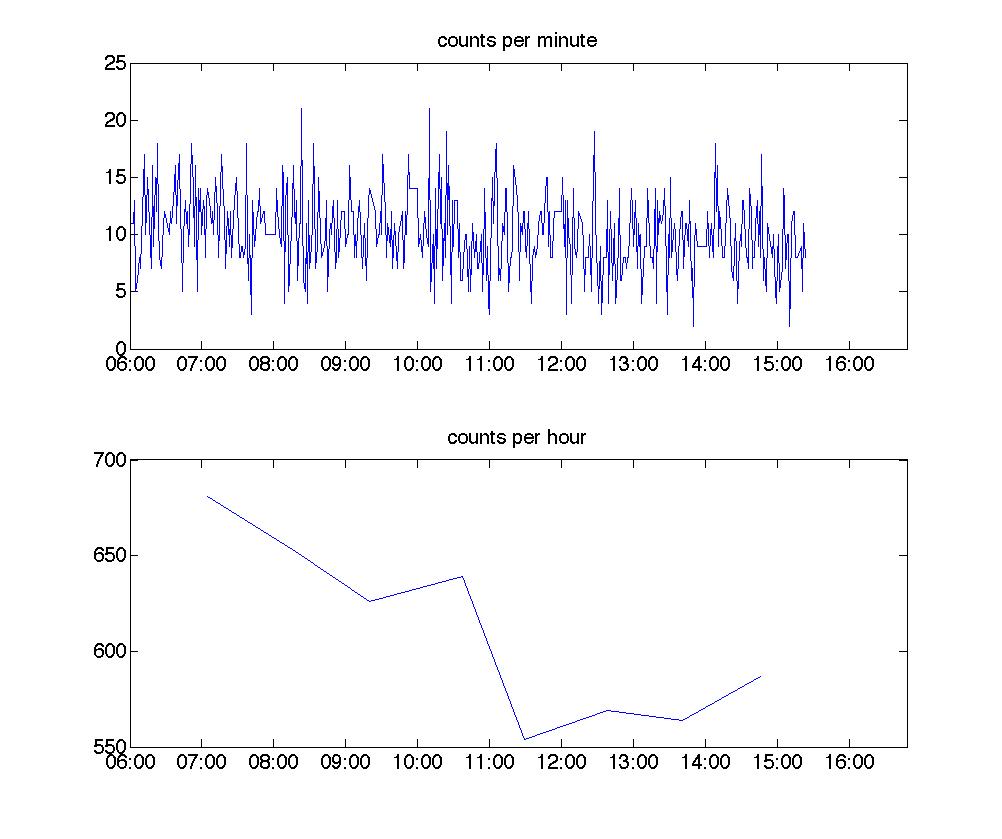 Instabilita’
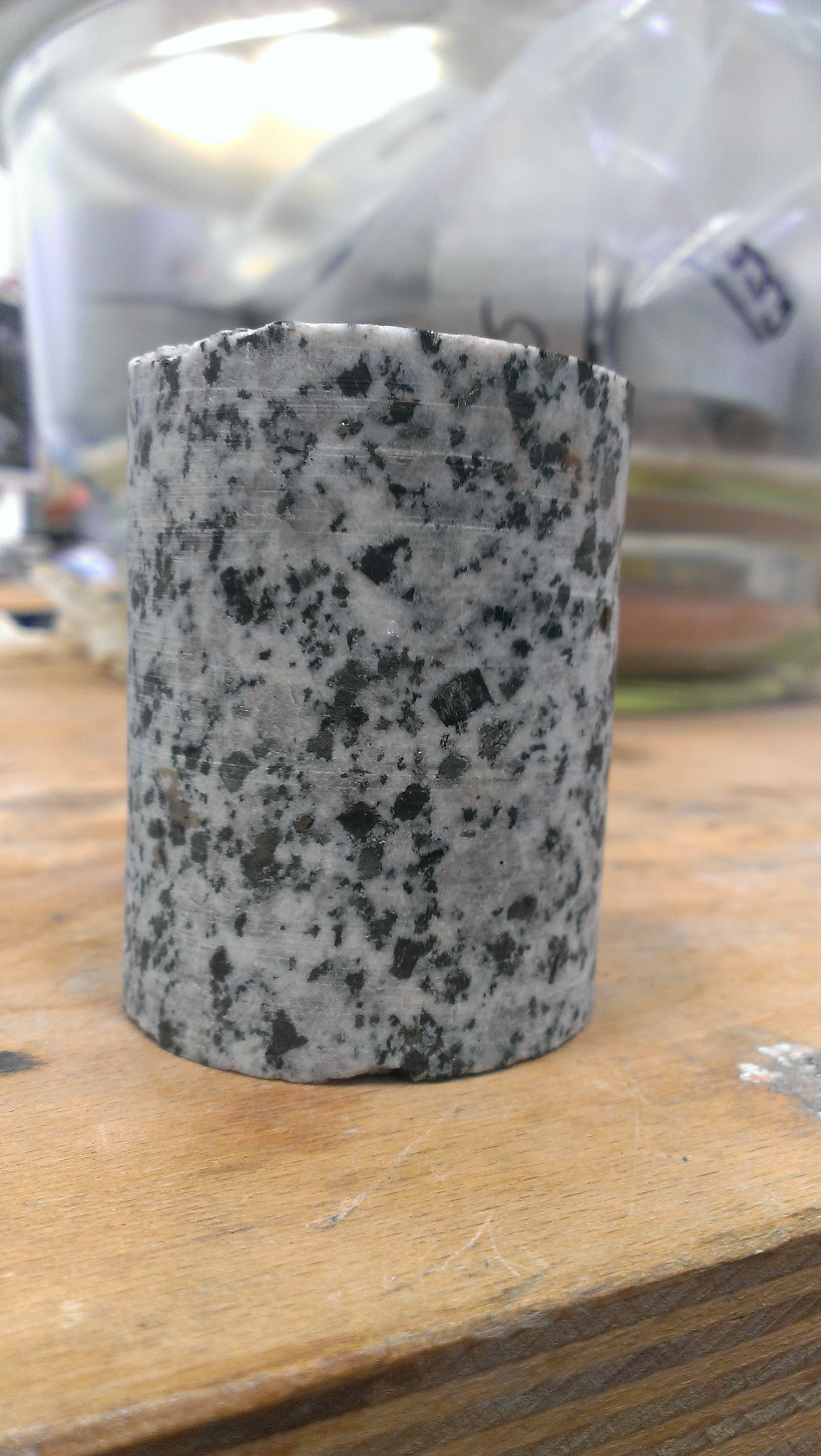 Tonalite
riusciamo anche a evidenziare le variazioni in coincidenza con le instabilita’ “sismiche”.
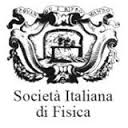 101° CONGRESSO NAZIONALE DELLA SOCIETÀ ITALIANA DI FISICA, Roma, 21-25 Settembre 2015
REAL TIME RADON MONITORING IN LABORATORY
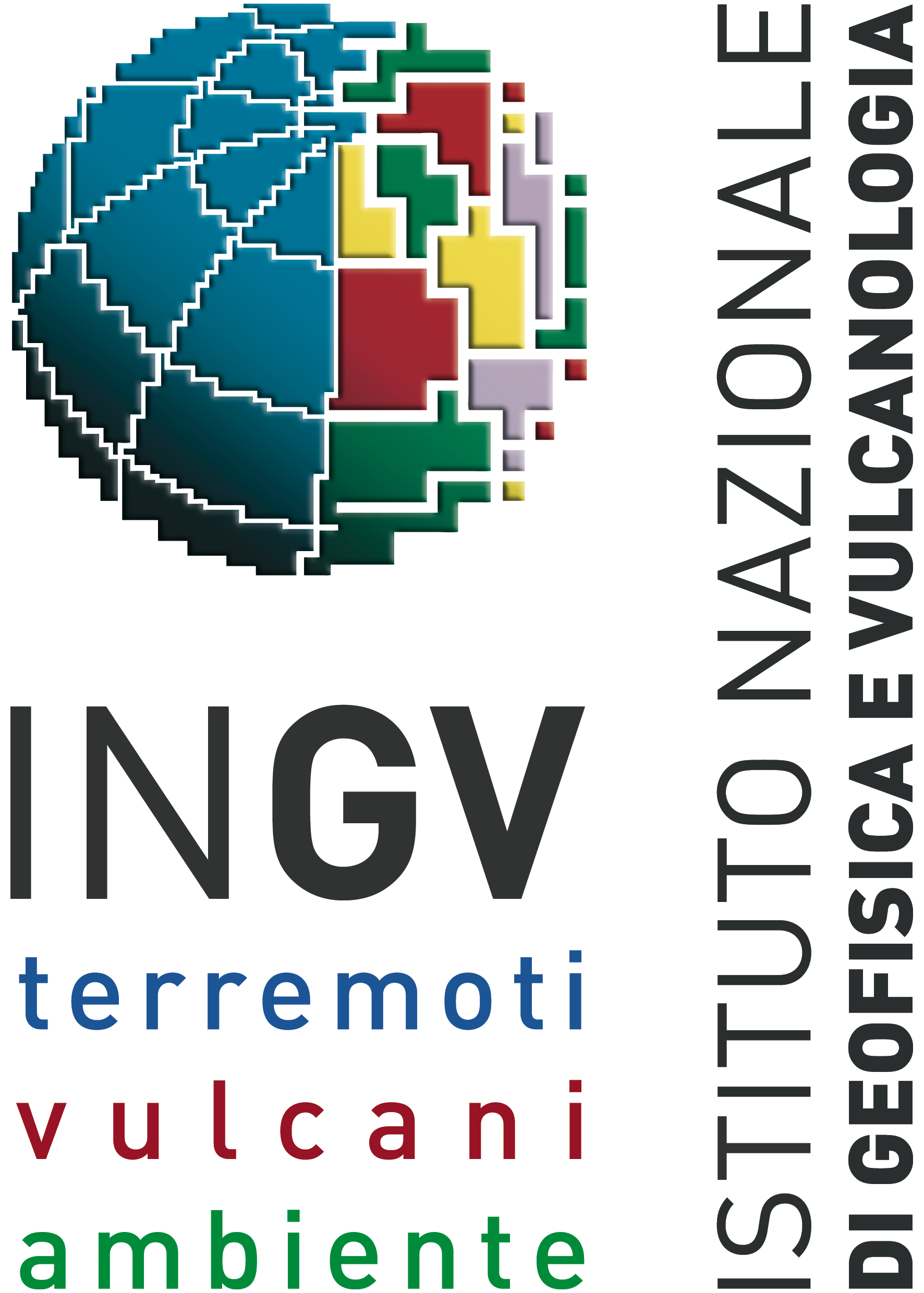 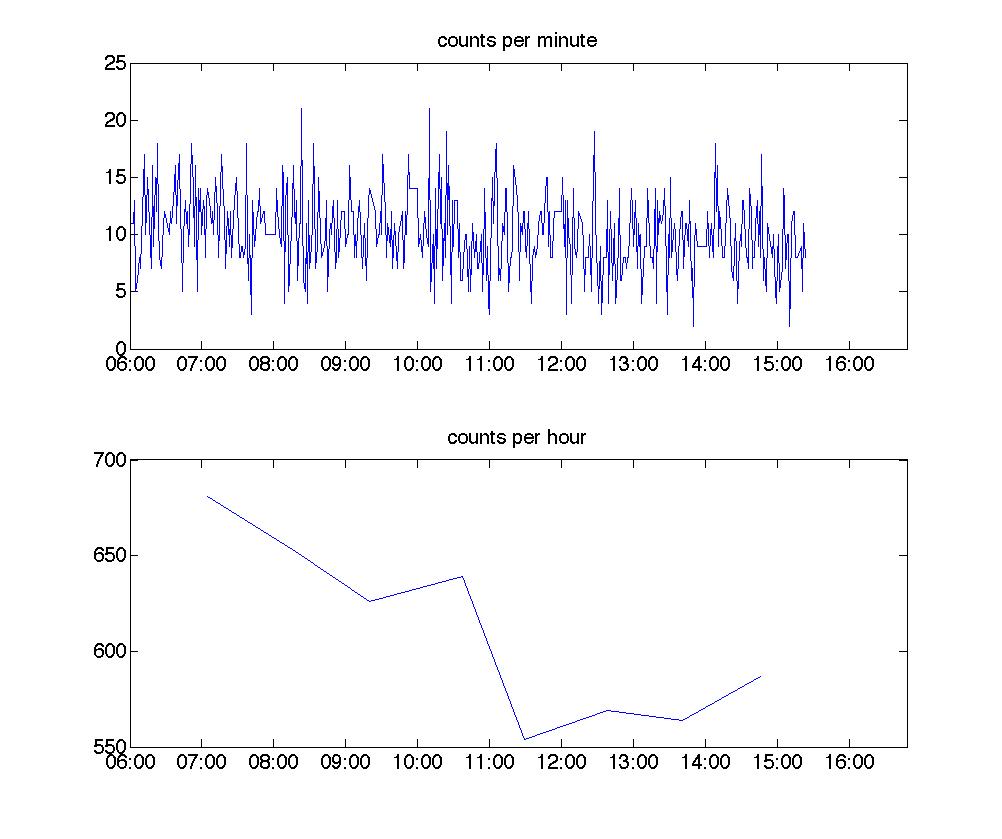 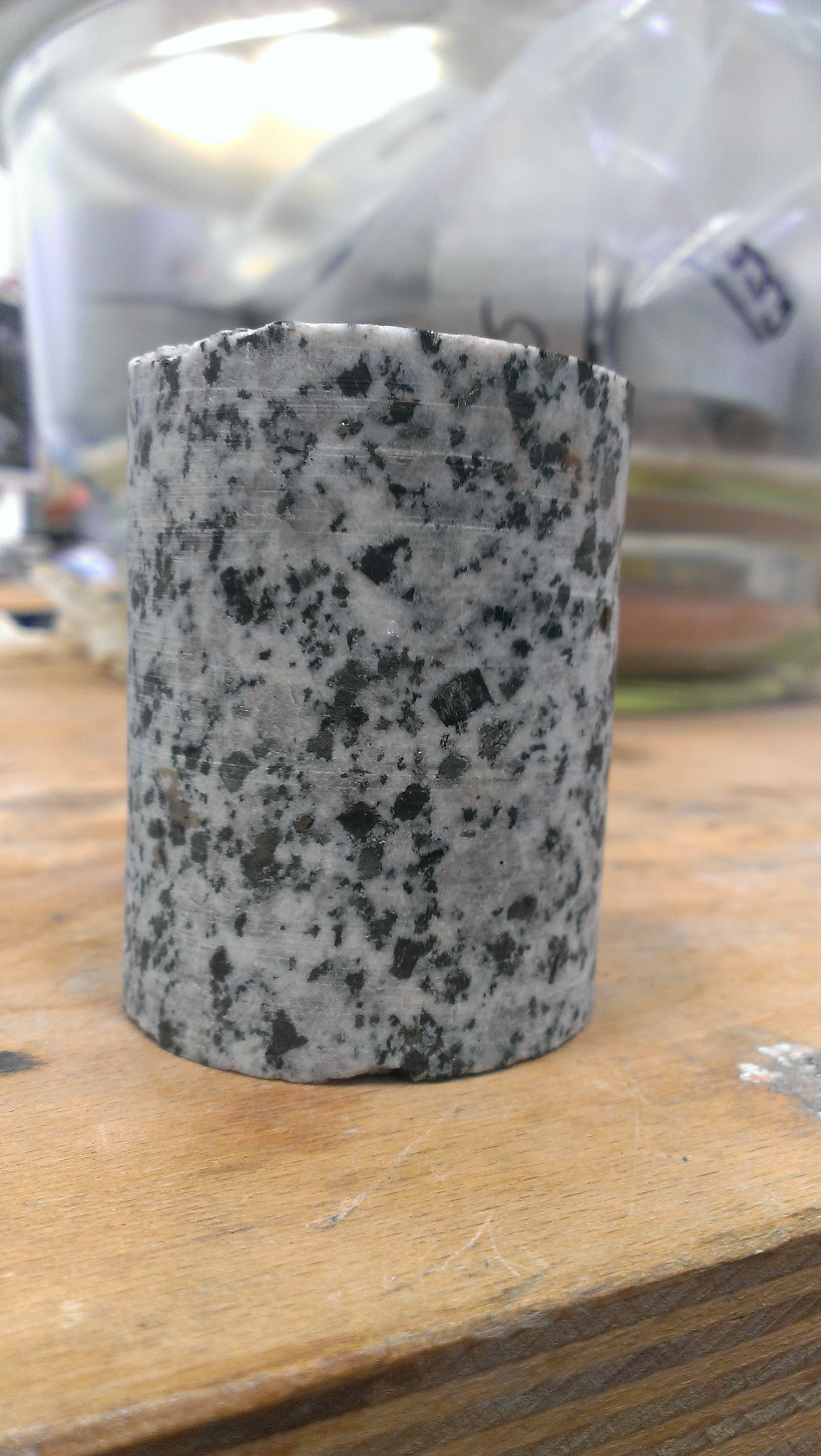 Instabilità
principale
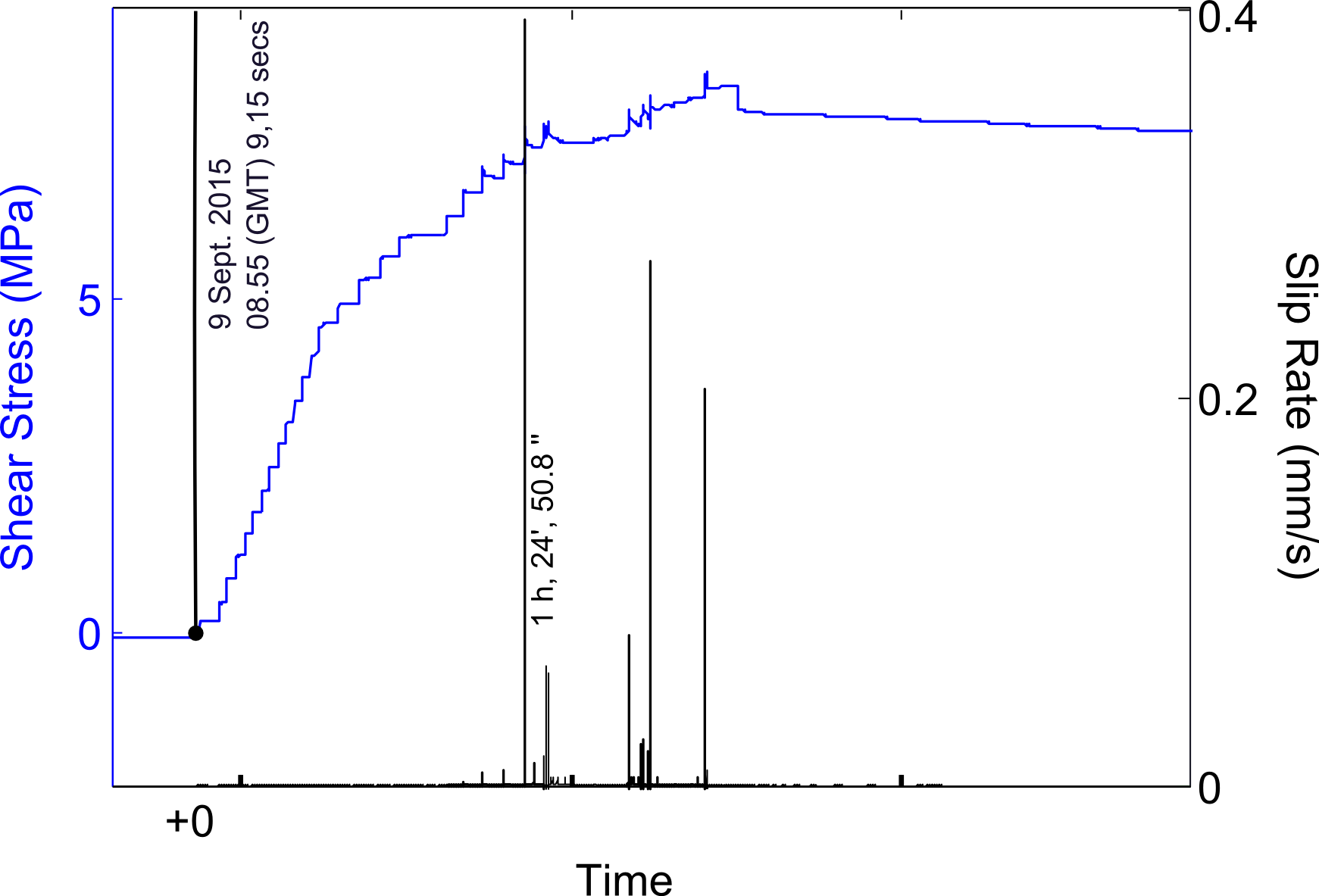 Tonalite
L’instabilità avviene dopo 1 h, 24', 50.8 '‘
Dall’applicazione del carico tangenziale.
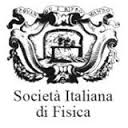 101° CONGRESSO NAZIONALE DELLA SOCIETÀ ITALIANA DI FISICA, Roma, 21-25 Settembre 2015
REAL TIME RADON MONITORING IN LABORATORY
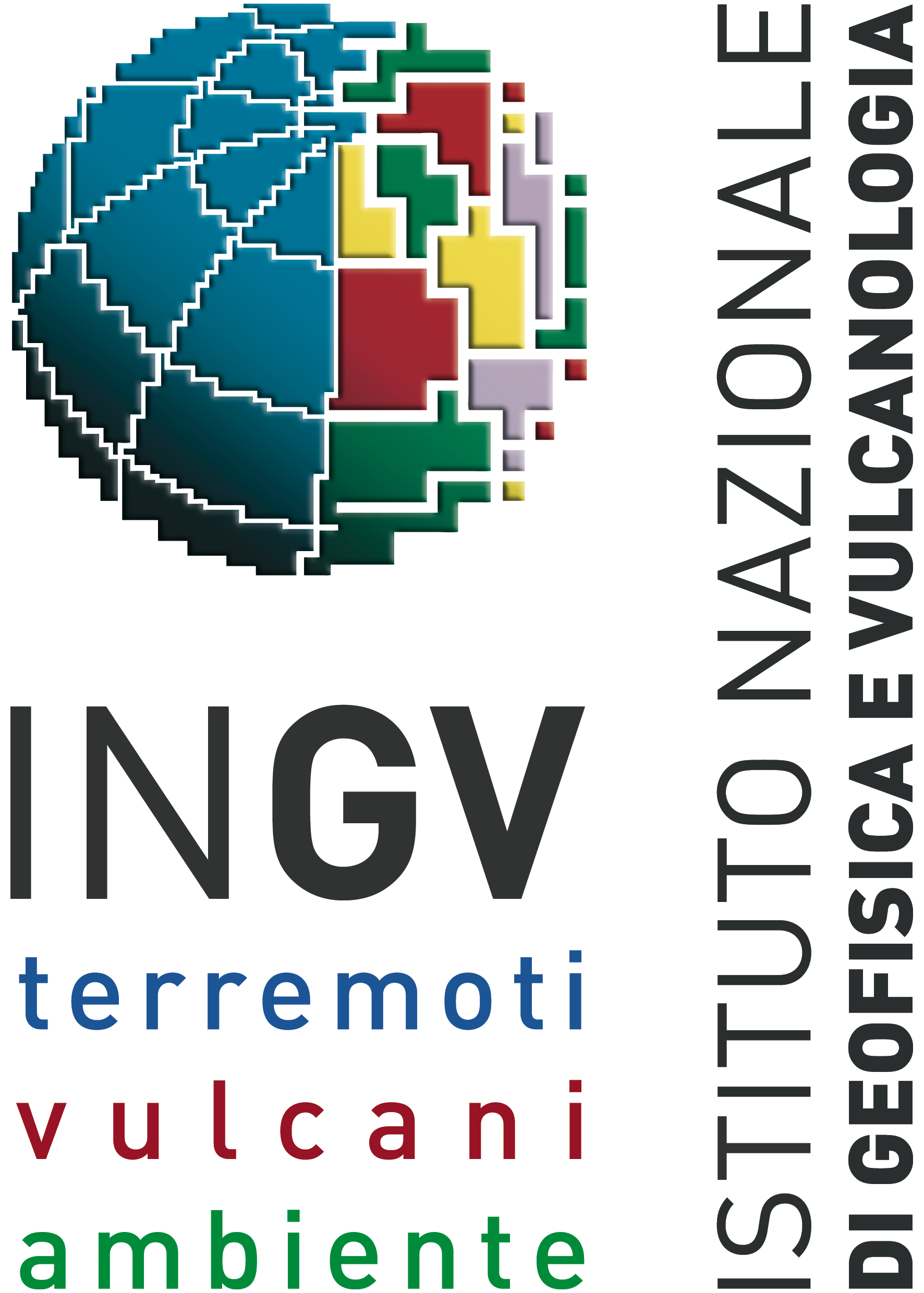 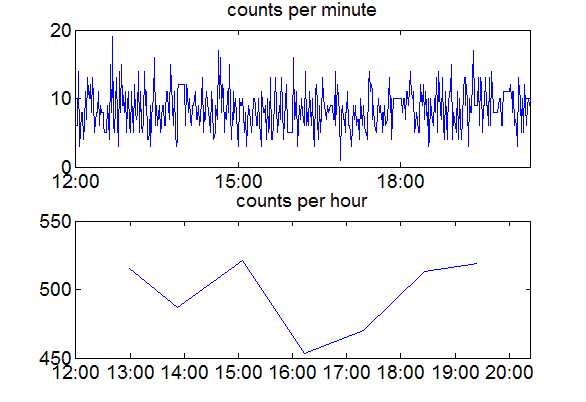 Effetto dell’accorciamento?
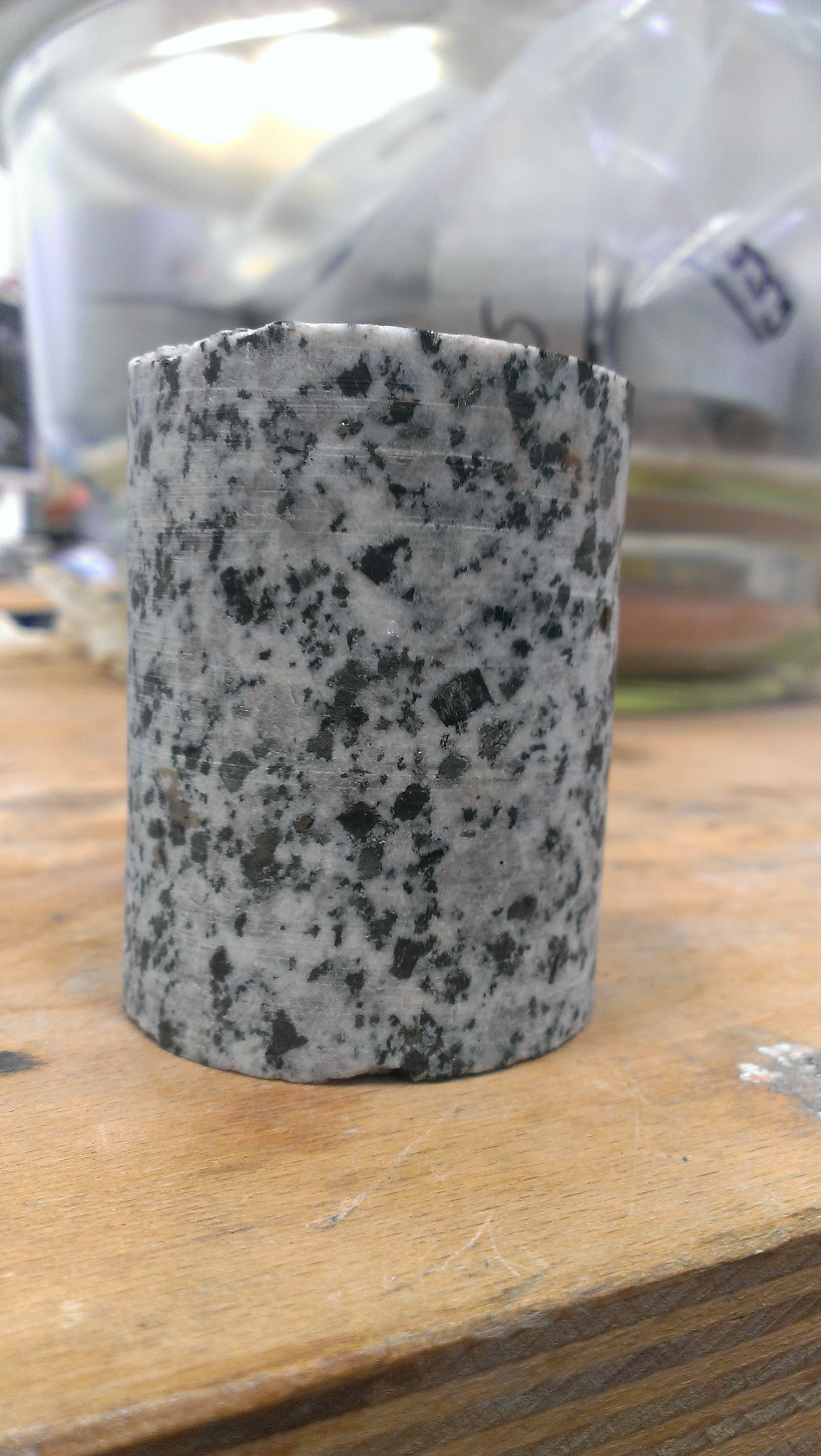 Instabilità
principale
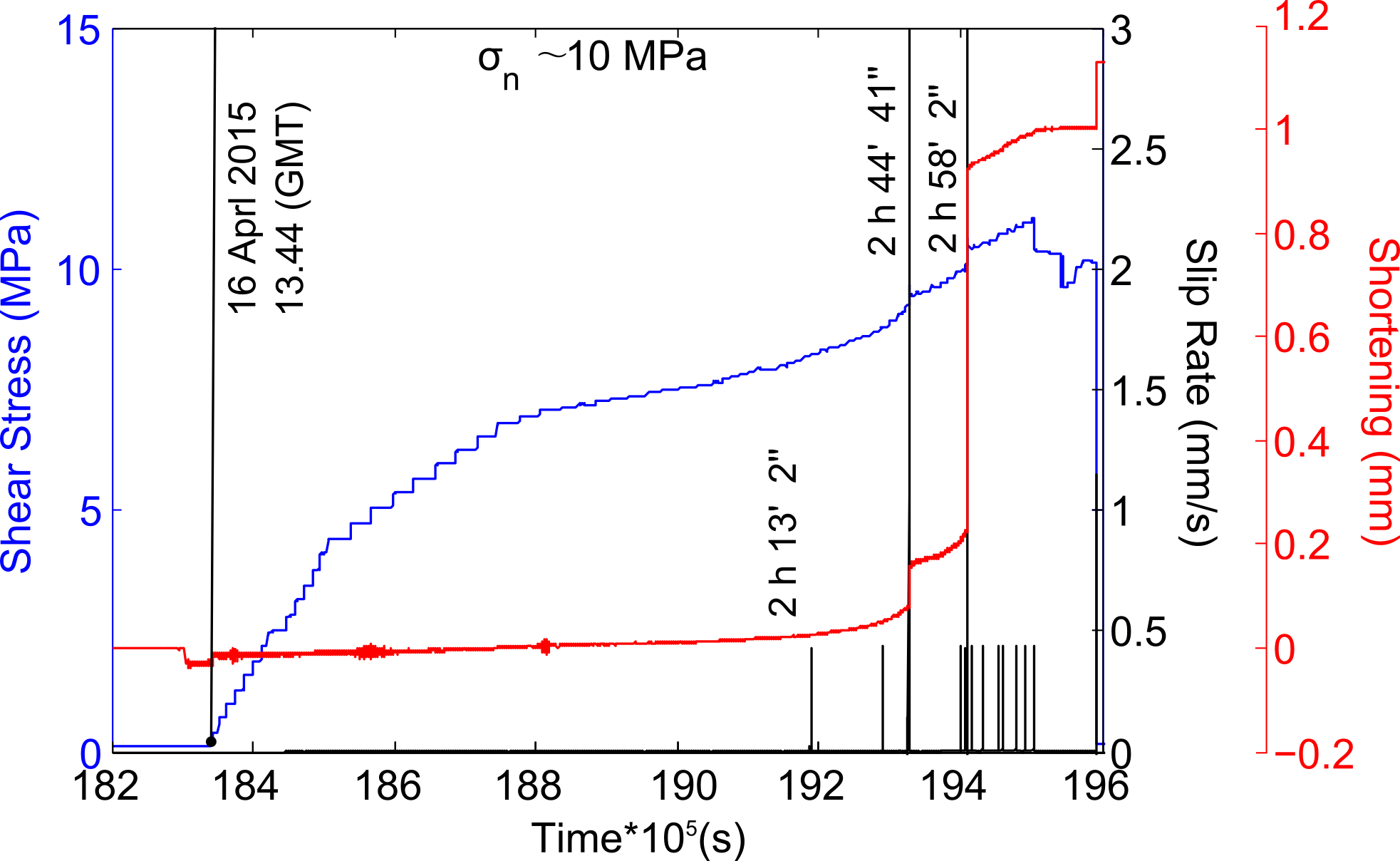 Tonalite
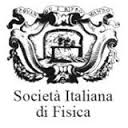 101° CONGRESSO NAZIONALE DELLA SOCIETÀ ITALIANA DI FISICA, Roma, 21-25 Settembre 2015
REAL TIME RADON MONITORING IN LABORATORY
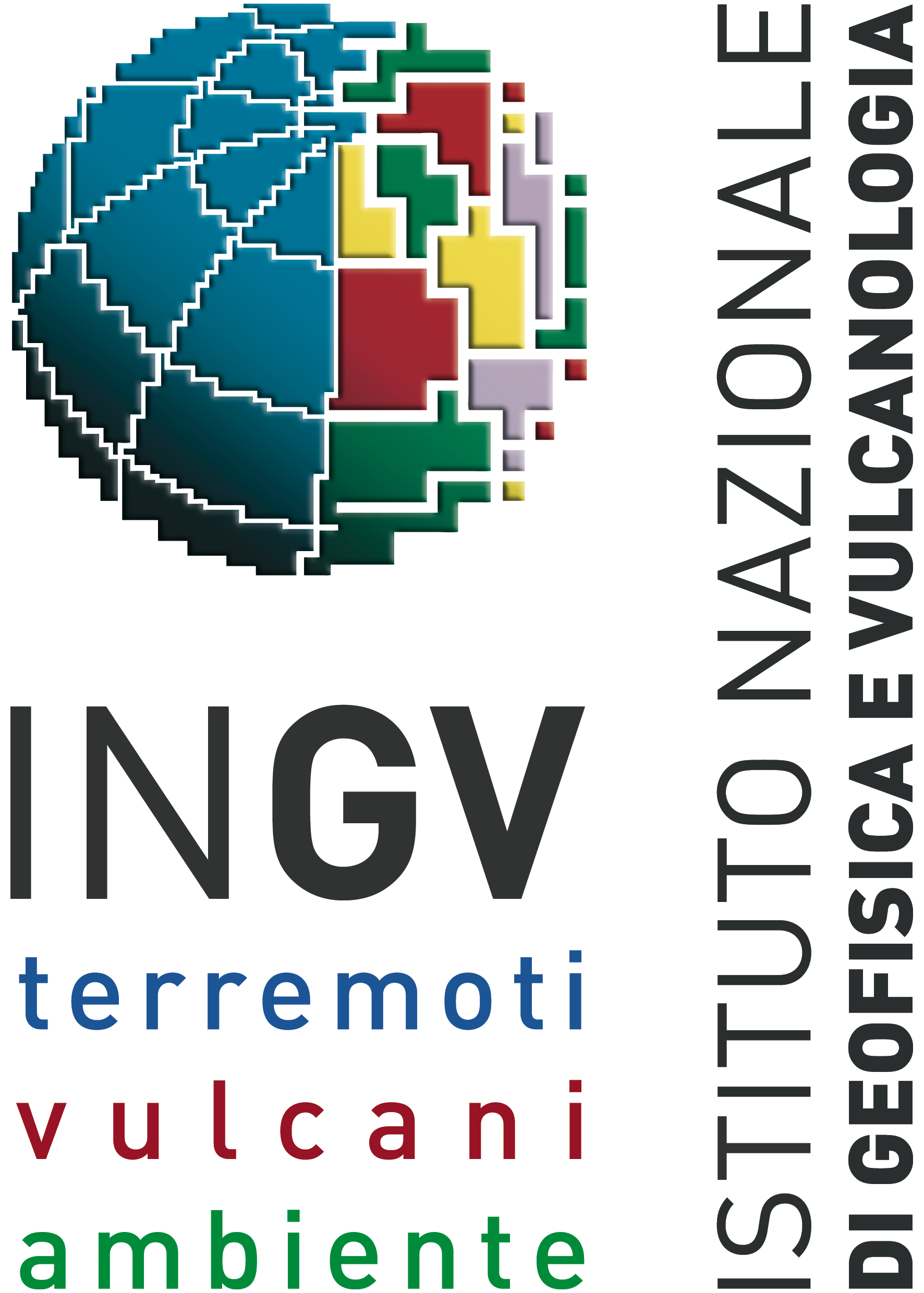 Summary
L’utilizzo di un rilevatore di Radon ad alta efficienza e sensibilita’ ci ha permesso per la prima volta di misurare in tempo reale (tempo di campionamento efficace compreso fra 5 s e 5 min.) l’emissione di radon da parte di campioni di roccia del volume ~10^2 cmc, sia ad alto (Tufo) che a basso (Tonalite) contenuto di radionuclidi in laboratorio;

Il setup  sperimentale composto dal world class rotary shear SHIVA e da un vessel specifico per il contenimento dei fluidi ci ha permesso di monitorare le variazioni di emissione radioattiva dei campioni di roccia in funzione delle variazioni dello stato di stress, sia in presenza di carico normale che di carico tangenziale (shear);

Le variazioni di emissione di radon esistono e sono rilevabili sia in seguito all’attivazione del carico sia in occorrenza delle instabilita’ di slip del campione (i.e. eventi sismici);

Compatibilmente con la scala temporale dei nostri esperimenti (~days vs ~10^2-10^3 years ciclo sismico) le variazioni di emissione di radon sono virtualmente contemporanee alle instabilita’;

In assenza di fenomeni legati alla circolazione/migrazione dei fluidi in pressione (fortemente caratterizzanti alcuni regimi sismotettonici come quello italiano) che saranno oggetto delle prossime evoluzioni sperimentali, le variazioni univocamente individuabili appaiono principalmente negative.
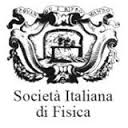 101° CONGRESSO NAZIONALE DELLA SOCIETÀ ITALIANA DI FISICA, Roma, 21-25 Settembre 2015
REAL TIME RADON MONITORING IN LABORATORY
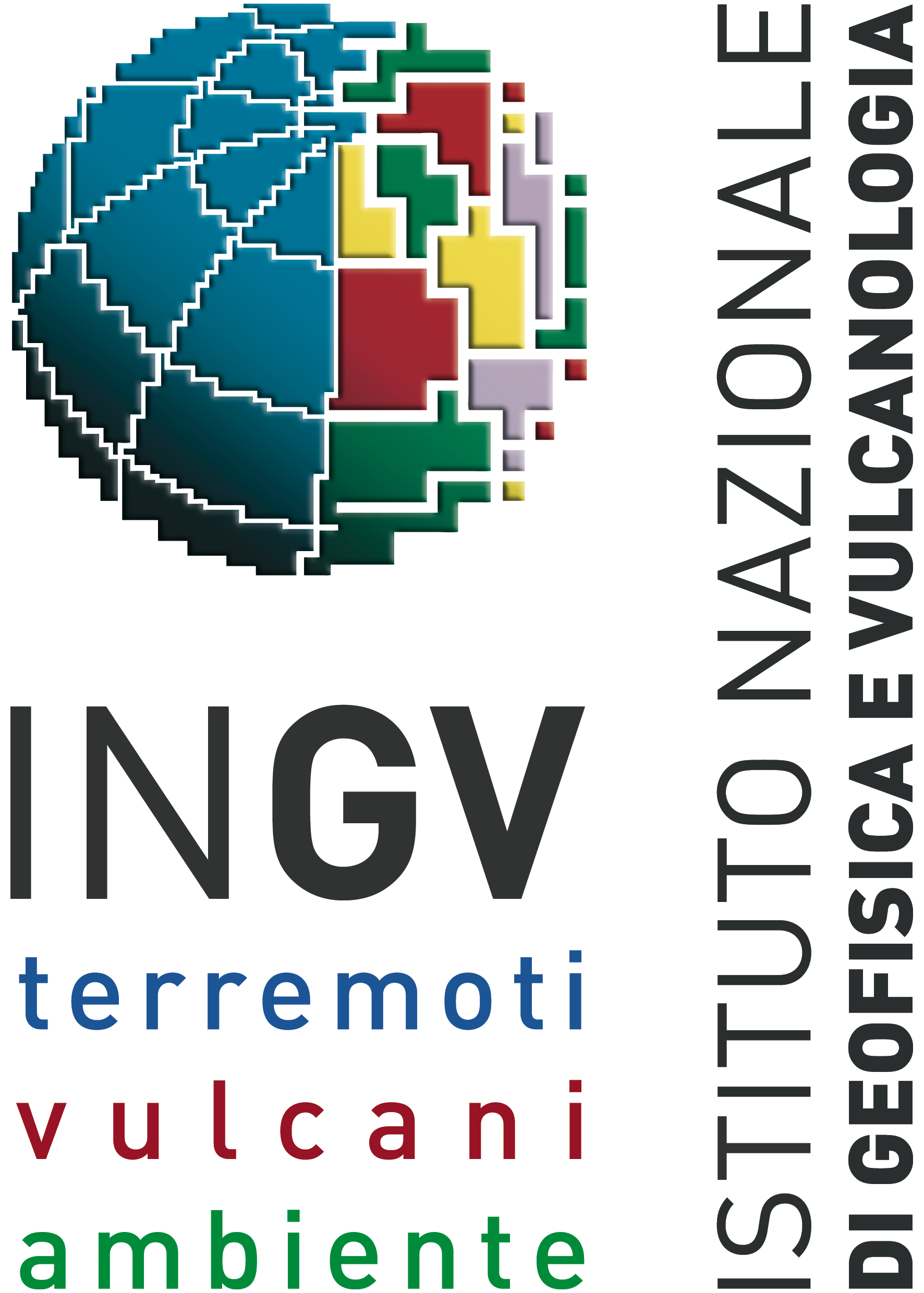 SI
PUO’
FARE!
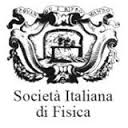 101° CONGRESSO NAZIONALE DELLA SOCIETÀ ITALIANA DI FISICA, Roma, 21-25 Settembre 2015
REAL TIME RADON MONITORING IN LABORATORY
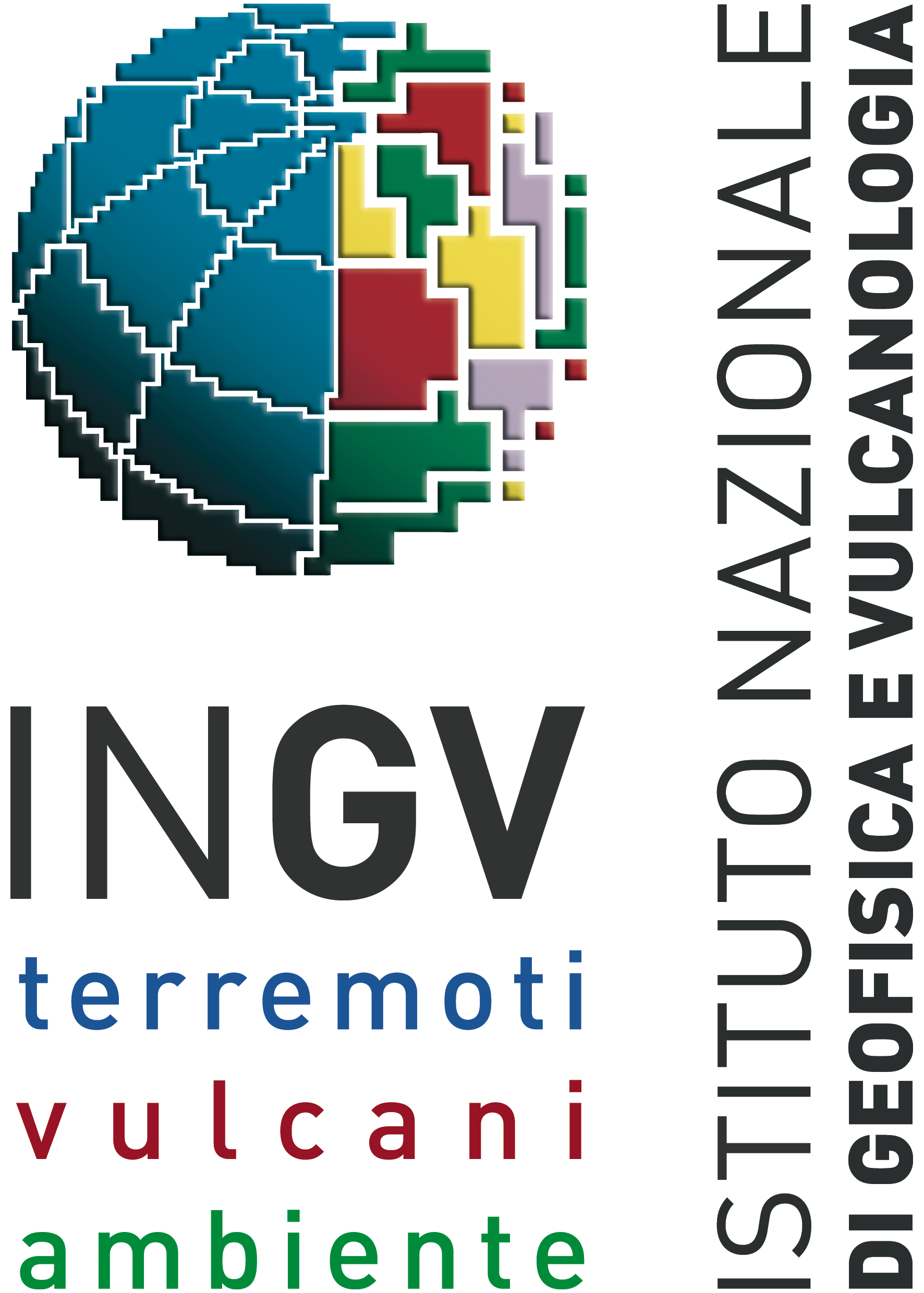 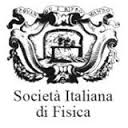 101° CONGRESSO NAZIONALE DELLA SOCIETÀ ITALIANA DI FISICA, Roma, 21-25 Settembre 2015
REAL TIME RADON MONITORING IN LABORATORY
Rn?
Rn?
Rn?
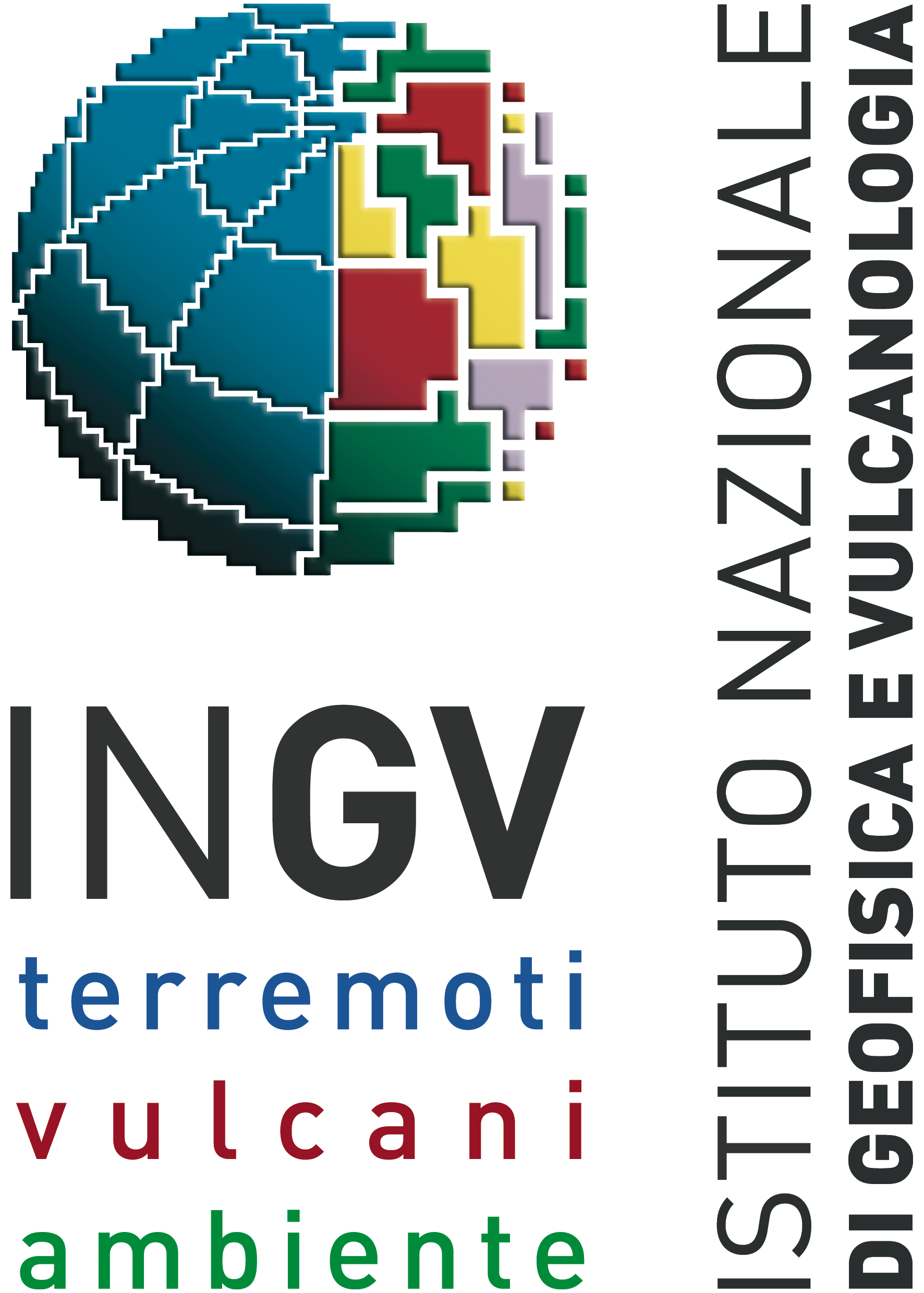 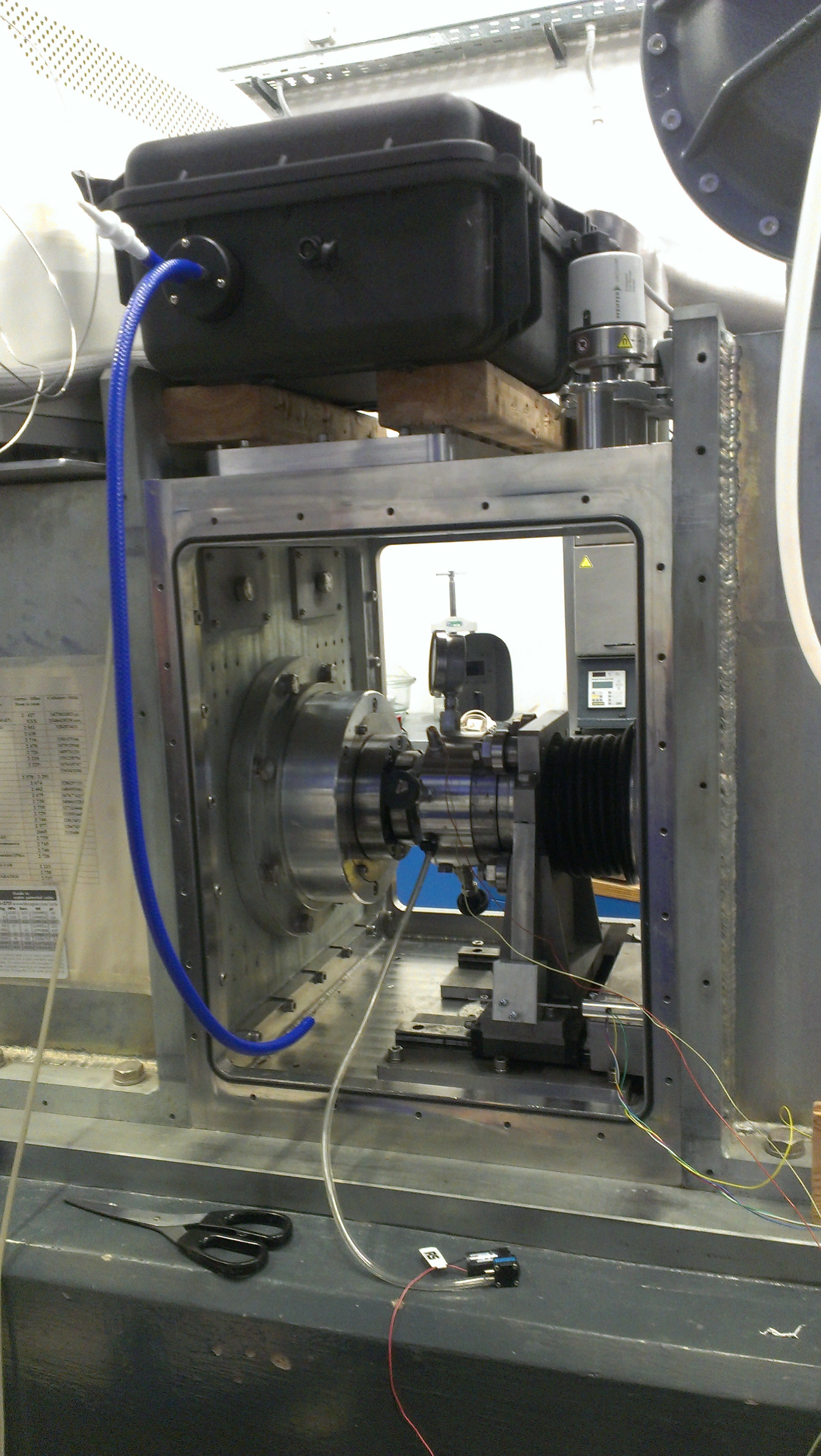 Realizziamo una configurazione efficace su SHIVA
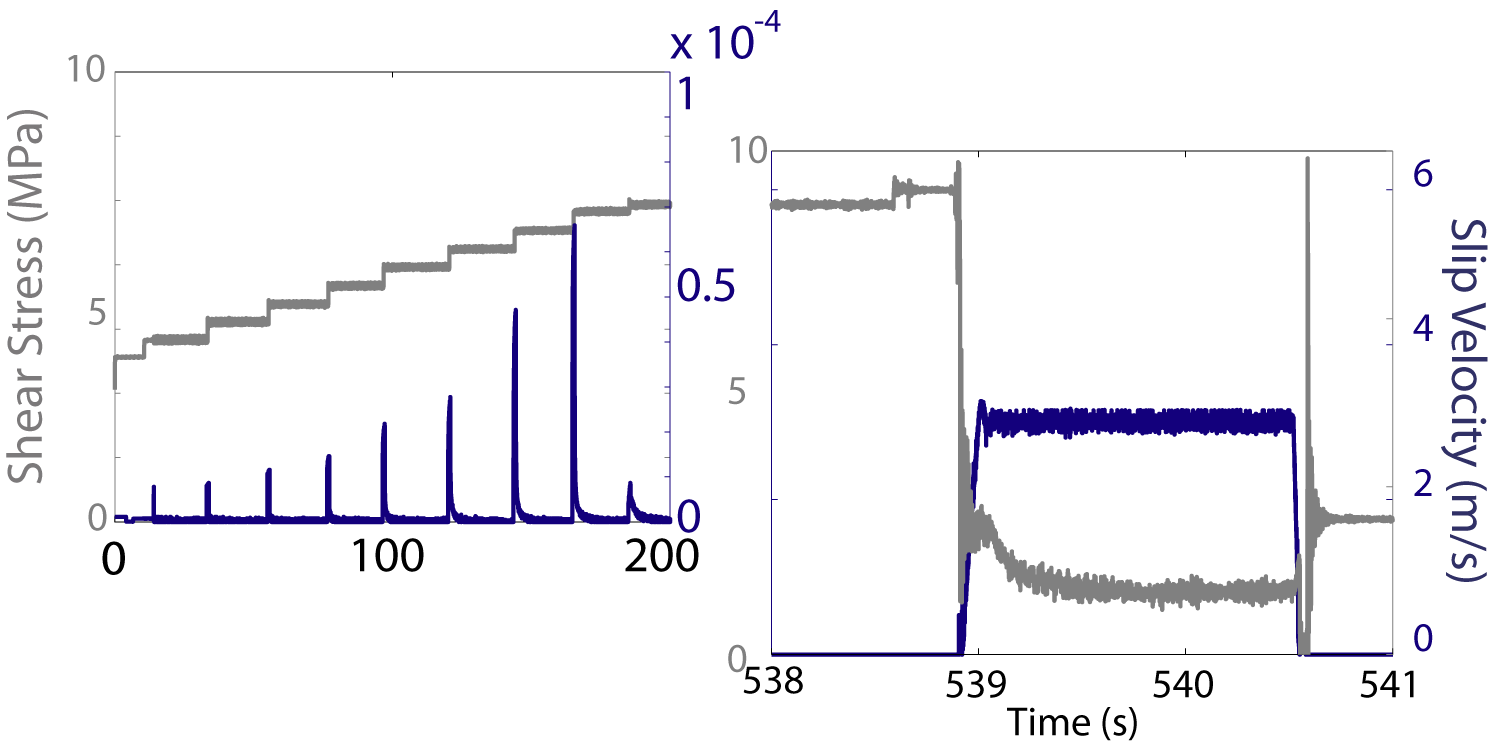 Shear Stress
10-4
Slip Pulses
σn=const
0.5
0.5
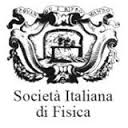 101° CONGRESSO NAZIONALE DELLA SOCIETÀ ITALIANA DI FISICA, Roma, 21-25 Settembre 2015
REAL TIME RADON MONITORING IN LABORATORY
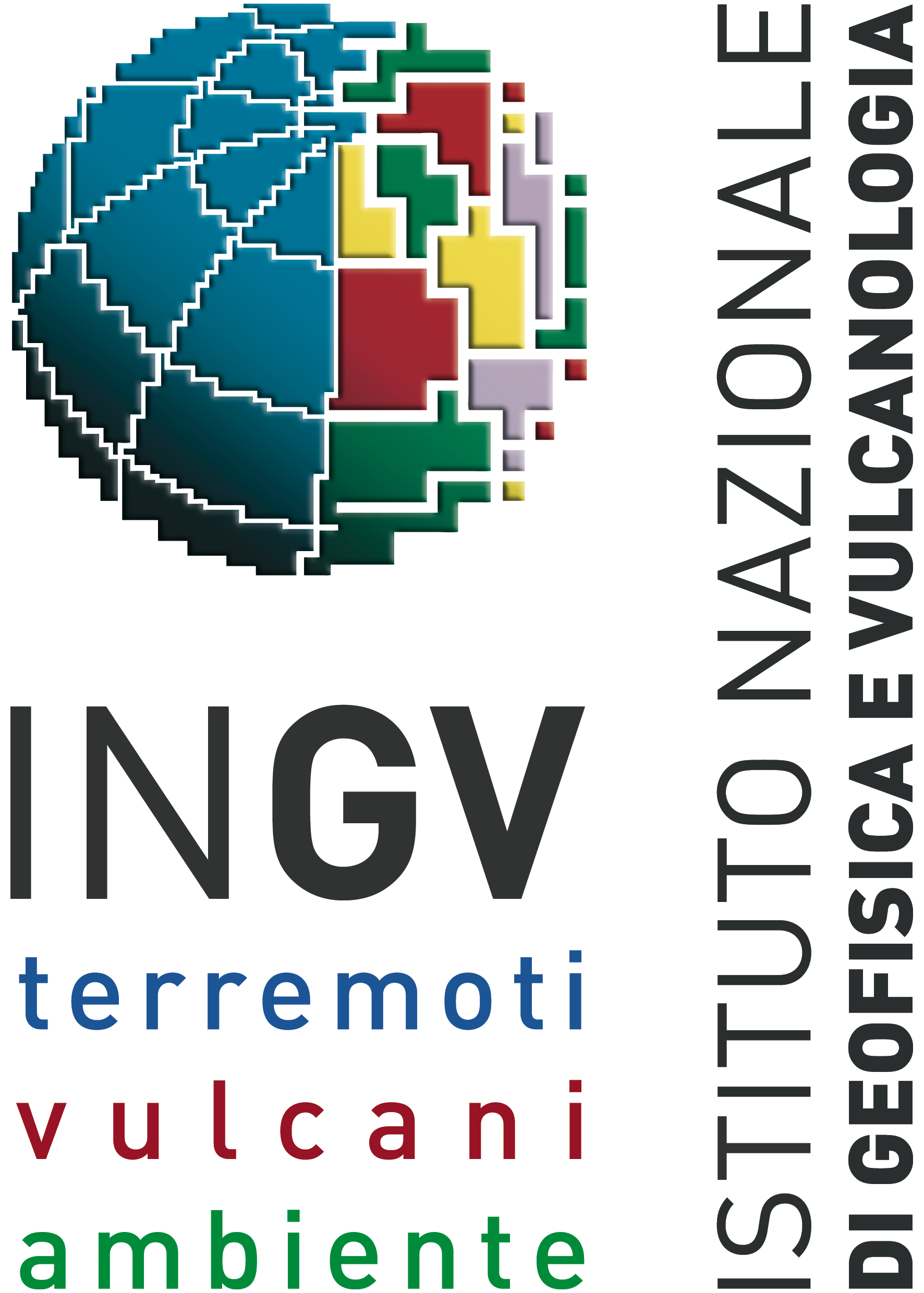 τ
σn
sn
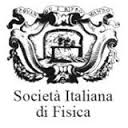 101° CONGRESSO NAZIONALE DELLA SOCIETÀ ITALIANA DI FISICA, Roma, 21-25 Settembre 2015
REAL TIME RADON MONITORING IN LABORATORY
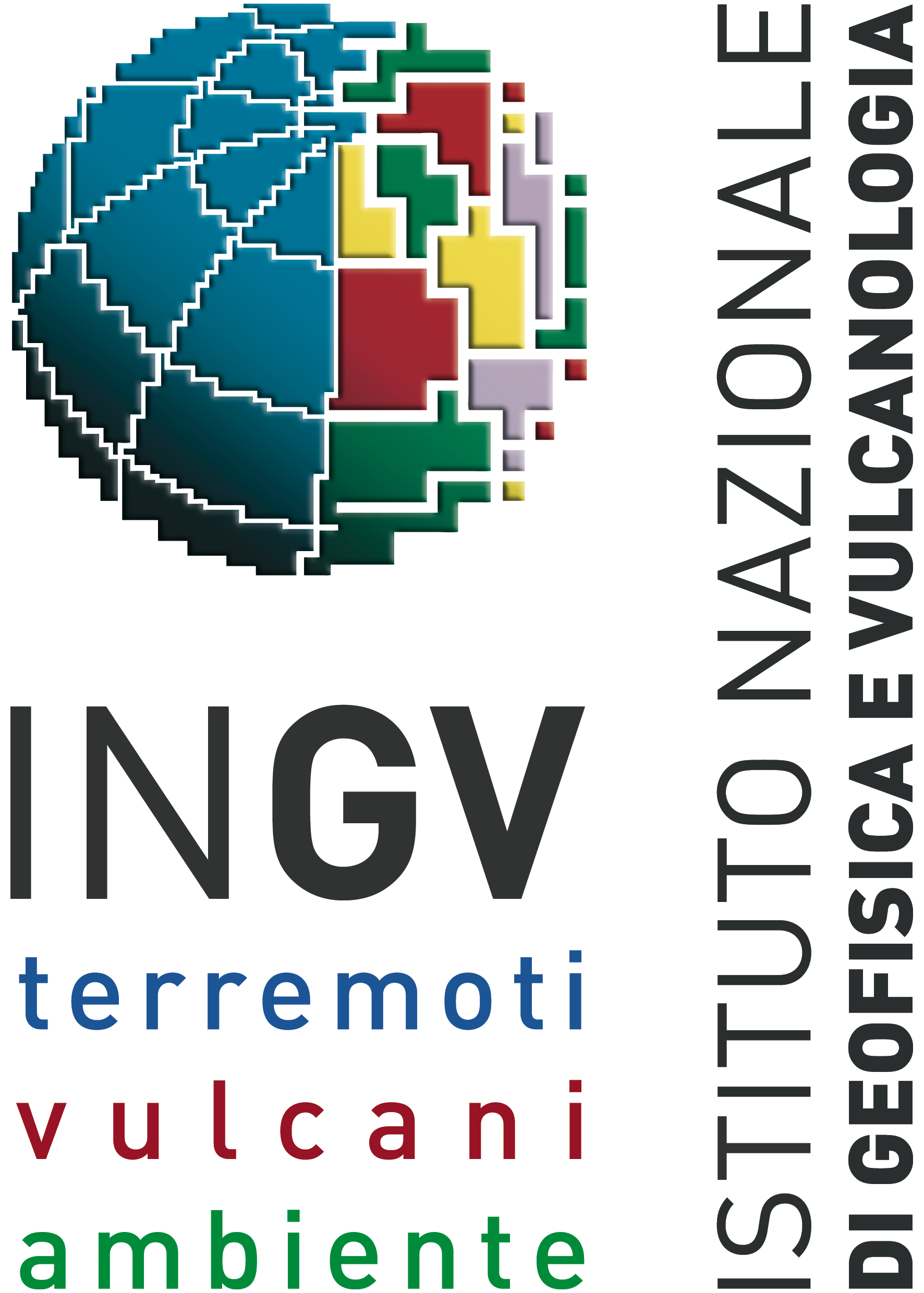 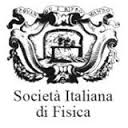 101° CONGRESSO NAZIONALE DELLA SOCIETÀ ITALIANA DI FISICA, Roma, 21-25 Settembre 2015
REAL TIME RADON MONITORING IN LABORATORY
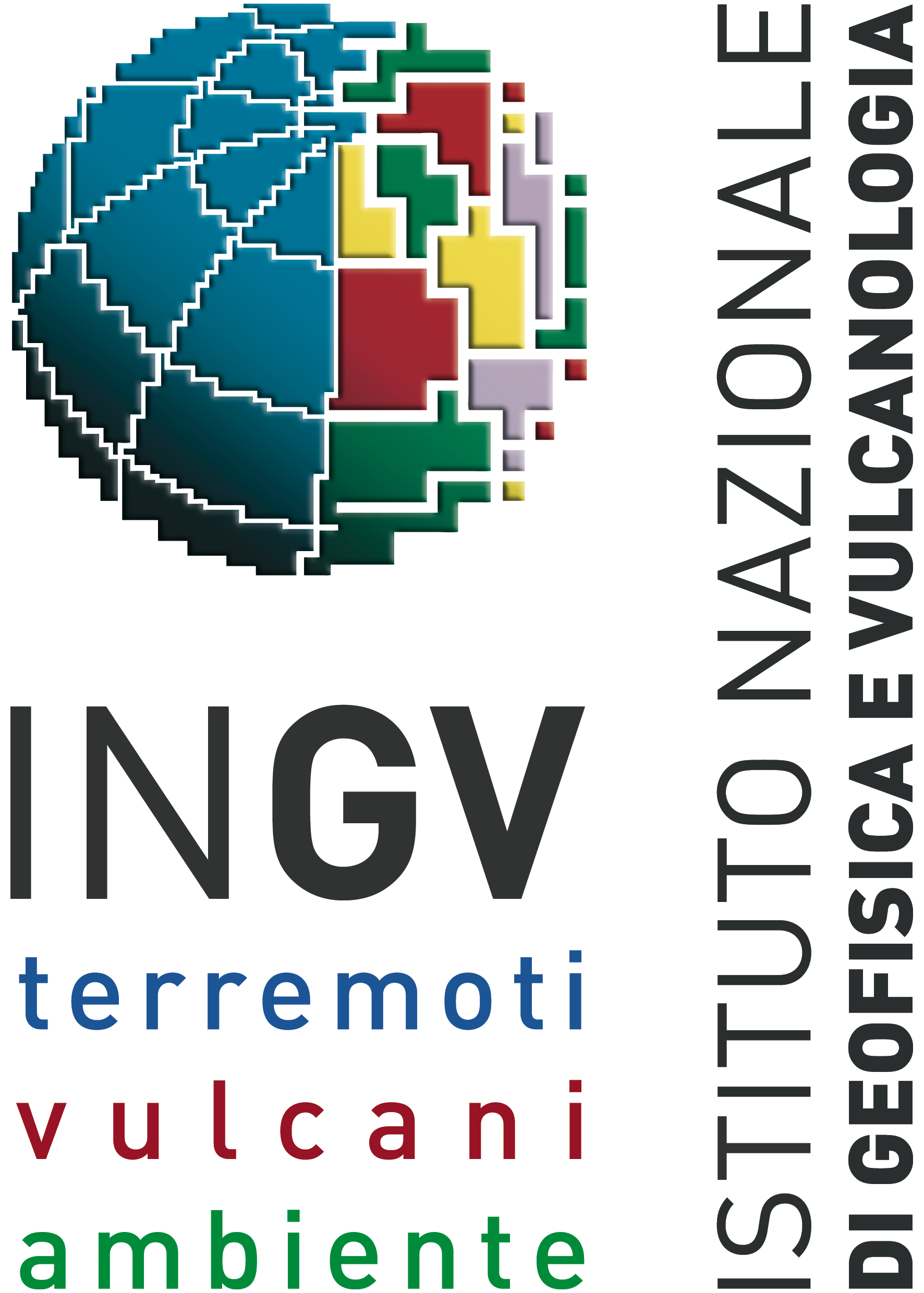 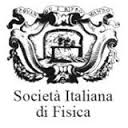 101° CONGRESSO NAZIONALE DELLA SOCIETÀ ITALIANA DI FISICA, Roma, 21-25 Settembre 2015